Felsic systems (granite, syenite, nepheline syenite):
 melting relations and volcanic phenomena
- please review silicate melt strcture in relation to phase relations and physical properties,
- see also chapters 3 and 4 in Winter (2013)
The feldspar systems
Plagioclase:
 not very relevant for high-Si granites
Alkali feldspar:
 very relevant
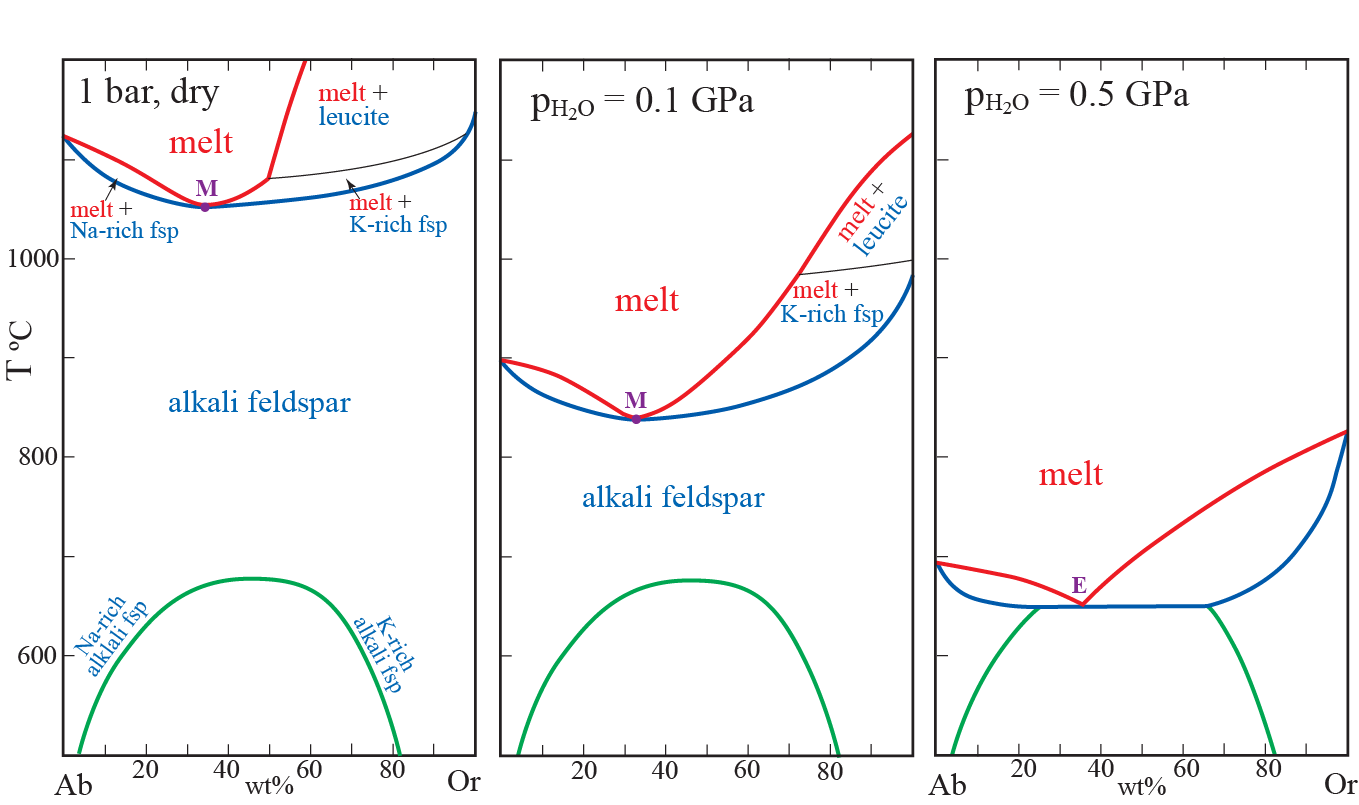 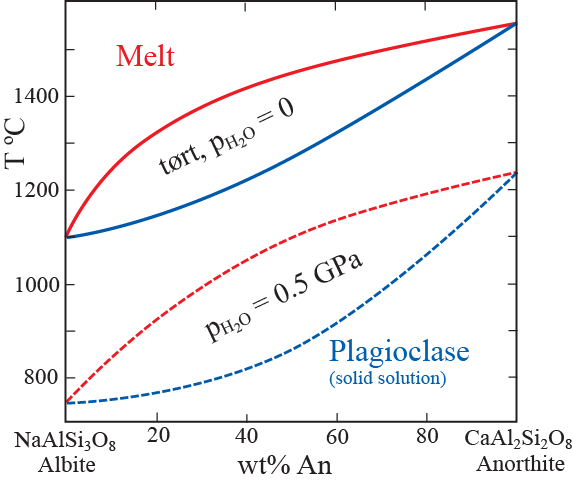 330
400
350
Subsolvus
alkali feldspar
Hypersolvus alkali feldspar
The system silica-albite-orthoclase (the "granite system")
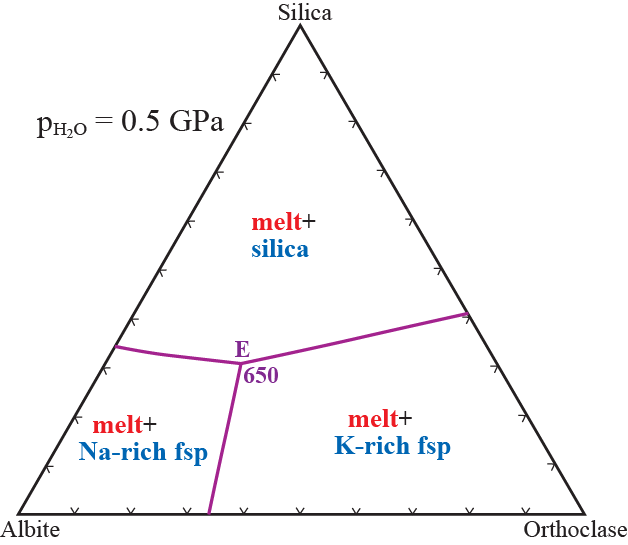 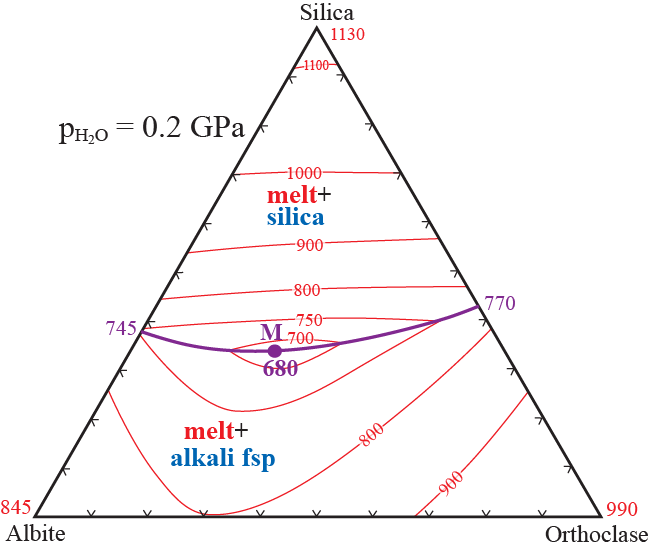 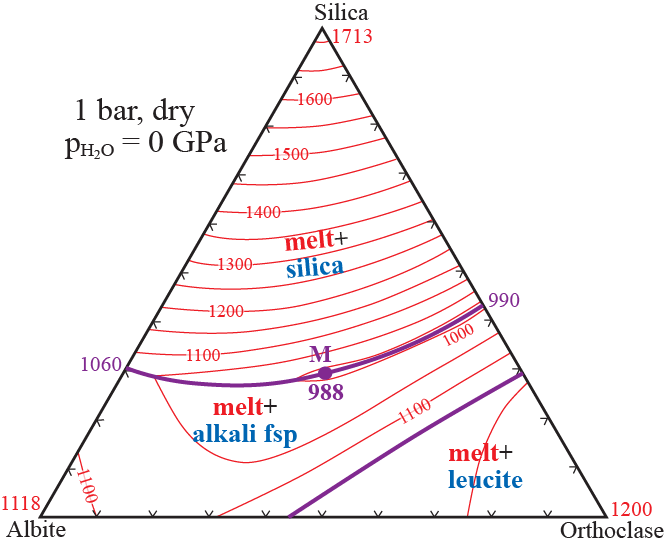 583 !
30
308
Silica
1713
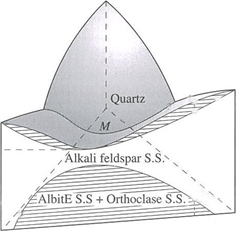 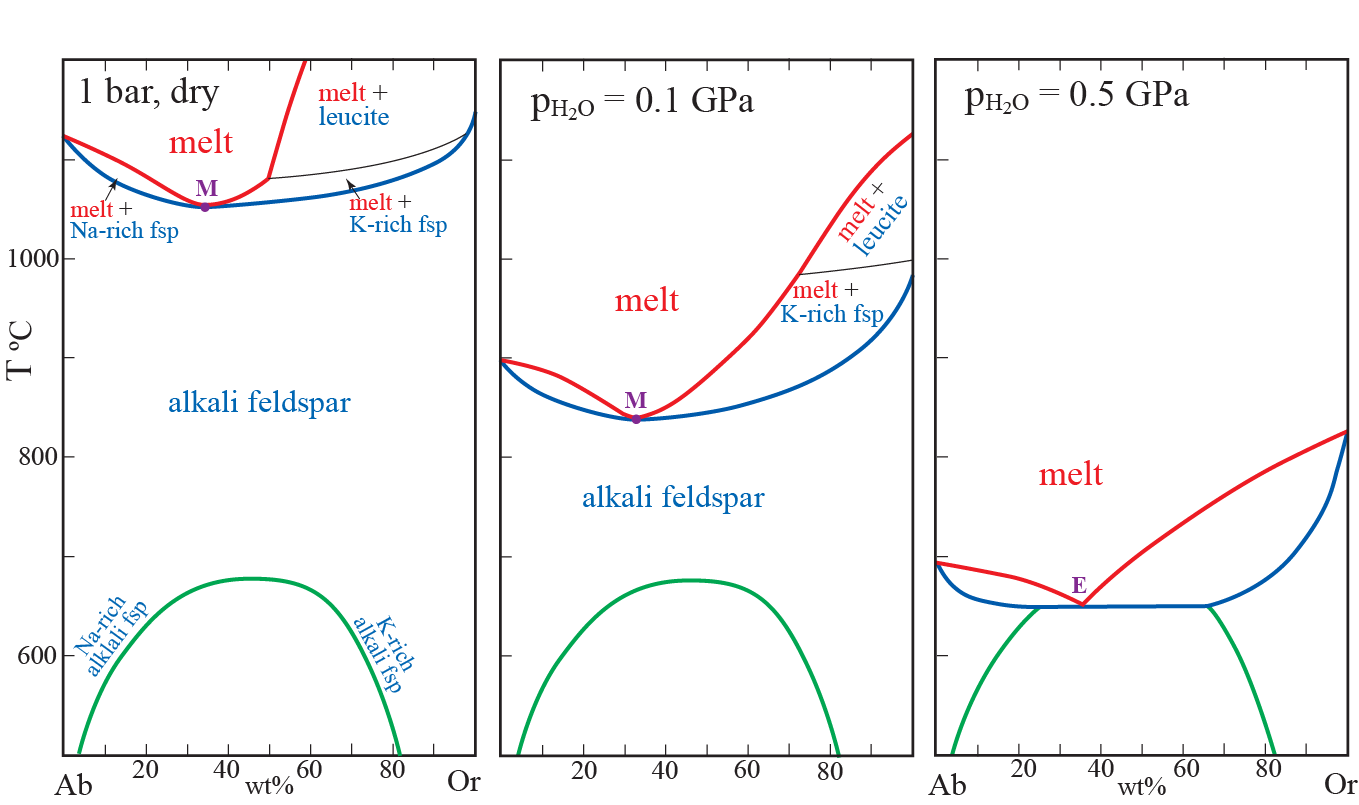 1200
990
1060
1118
988
Orthoclase
Albite
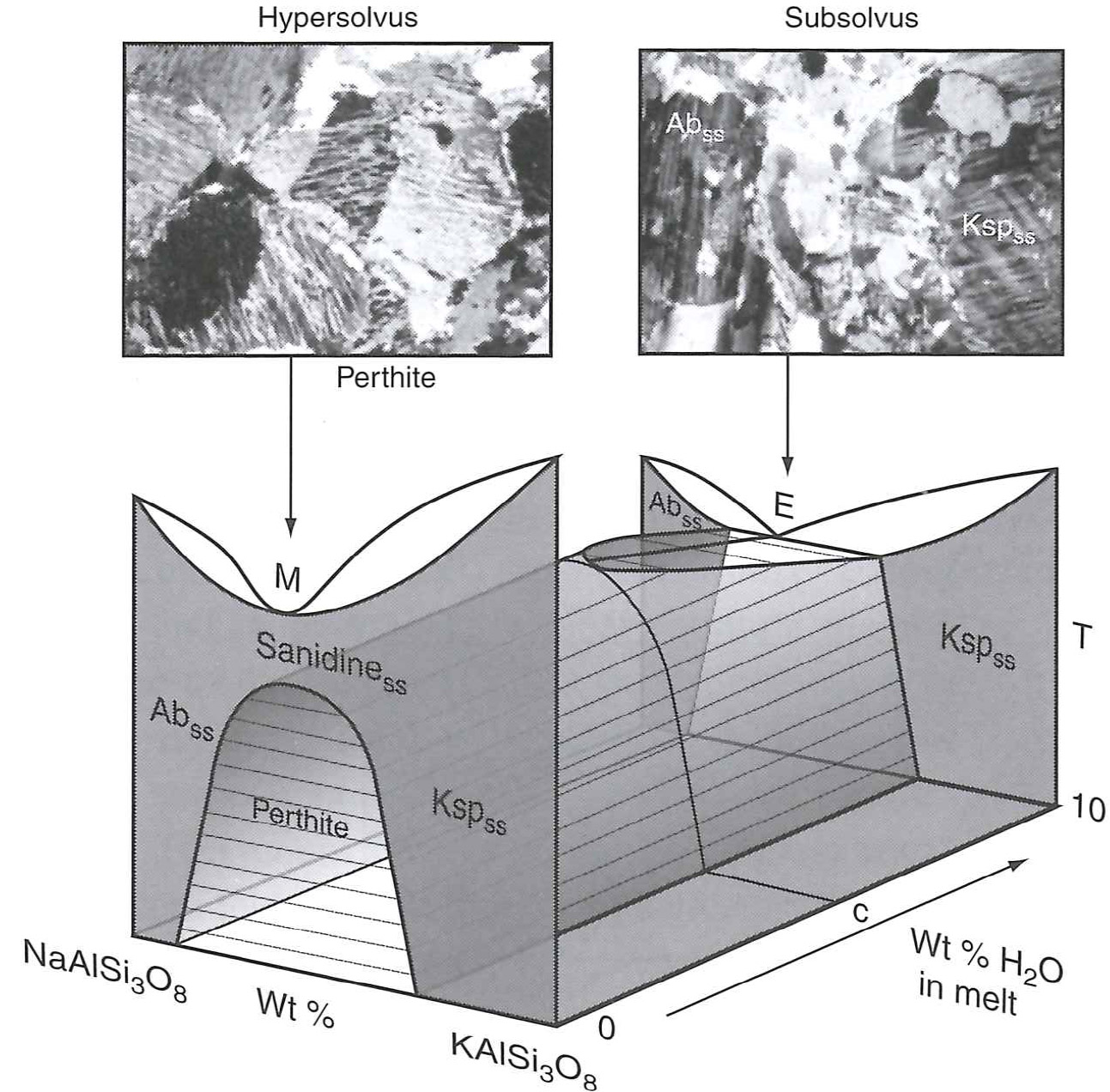 Ch. 10, Philpotts & Ague (2009)
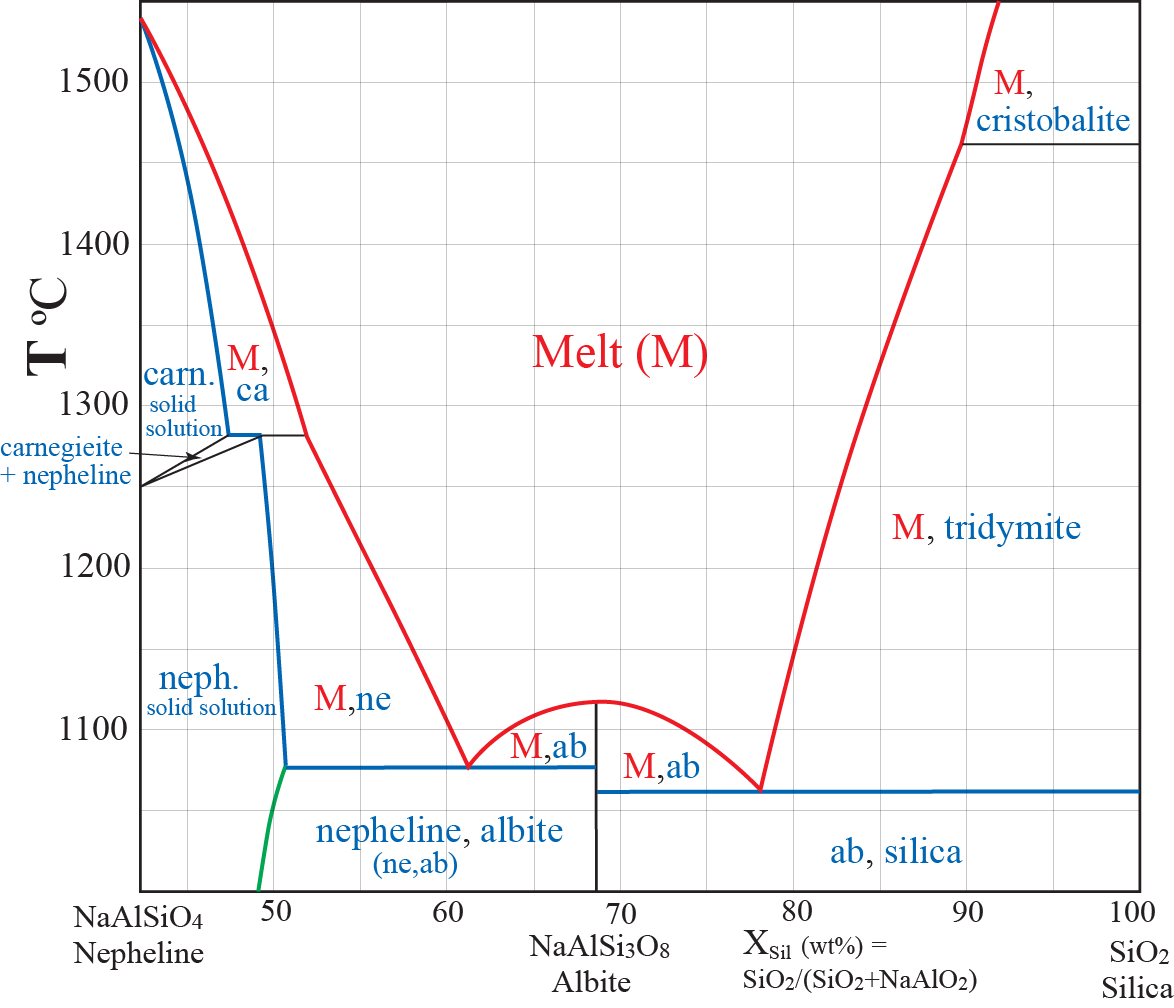 The system silica-nepheline-kalsilite at 1 bar
Nepheline-Silica
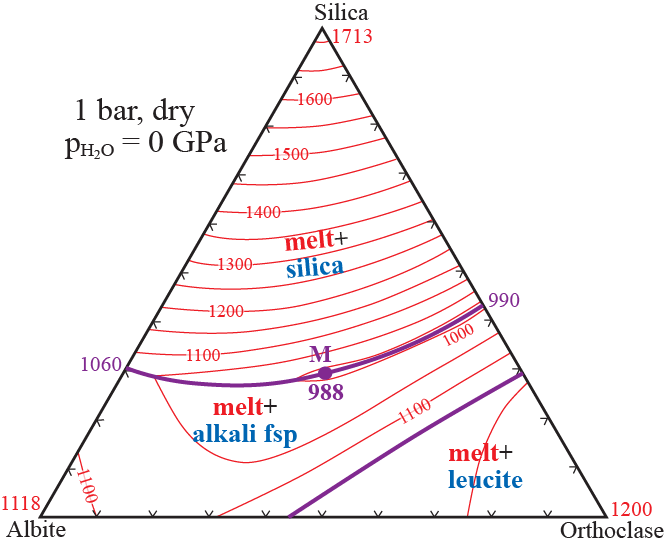 The silica-rich part
Binary
 thermal
 divides
Binary eutectics
The entire system
Binary peritectic
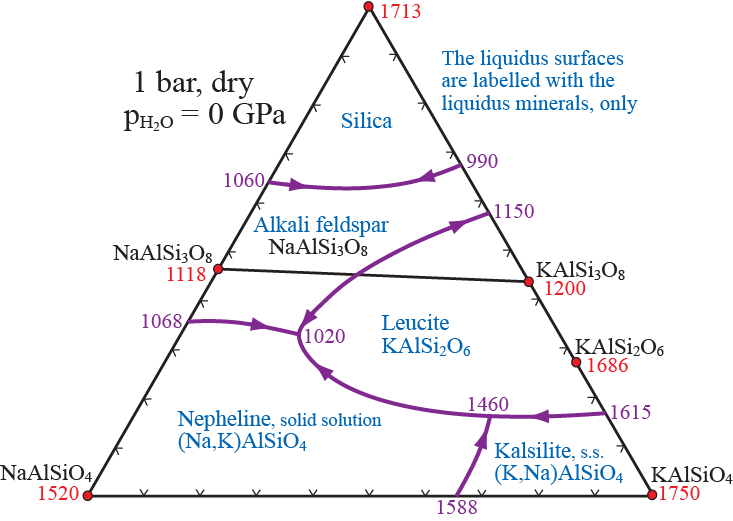 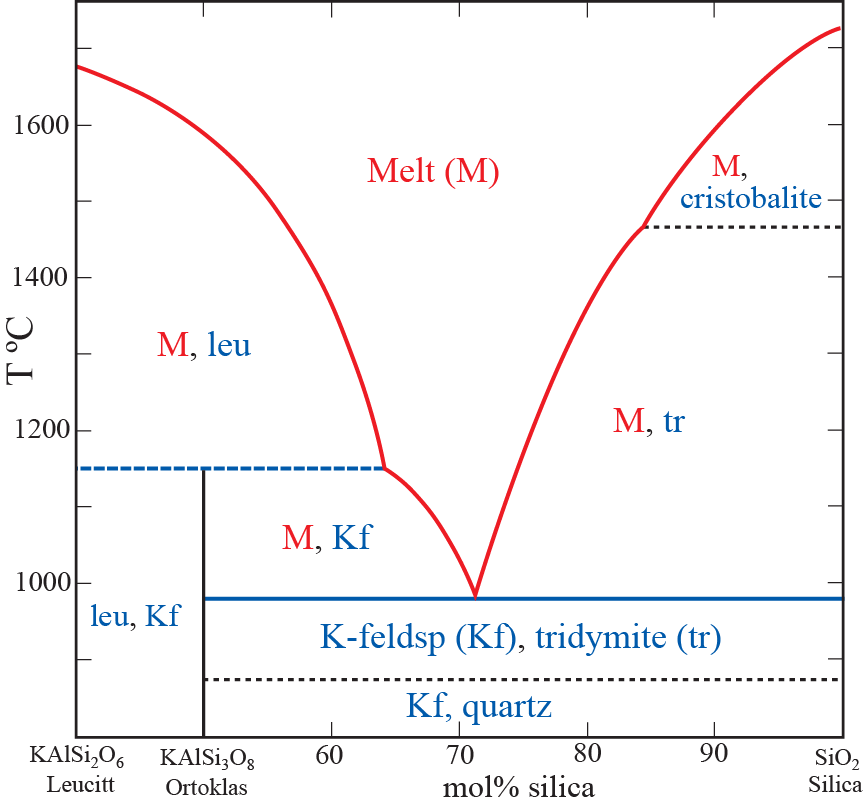 Leucite-Silica
Ternary min.,
     granite
Ternary
therm divide
Ternary
  eutectic
  ne-syentite
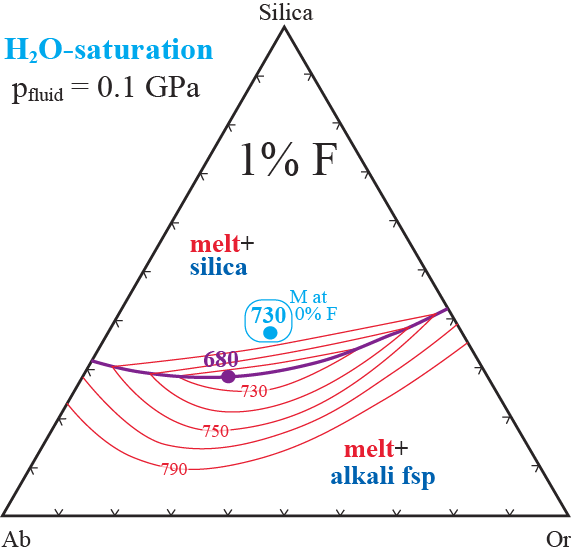 Variations in granitic phase relations from
a H2O-HF-saturating volatile phase
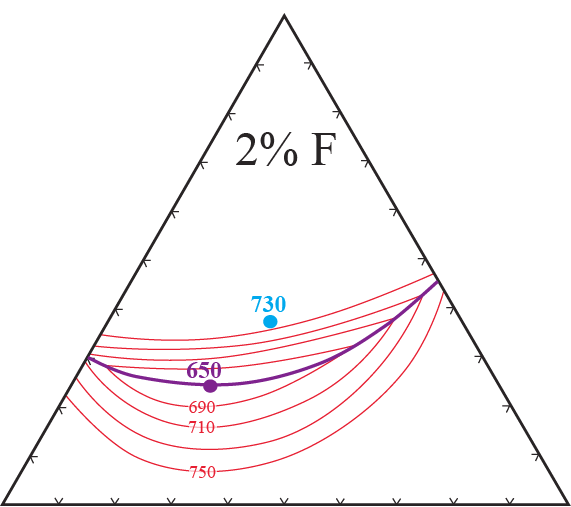 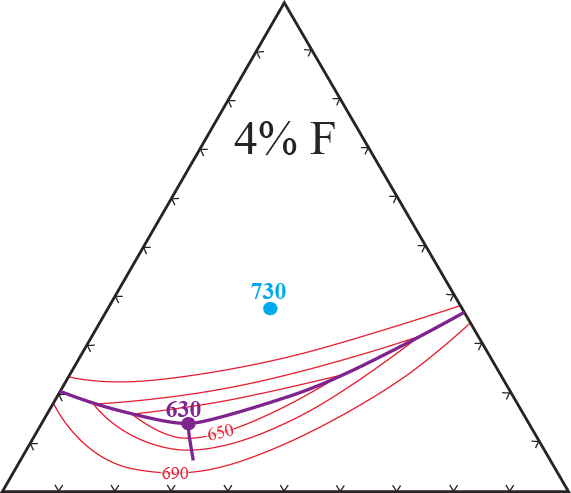 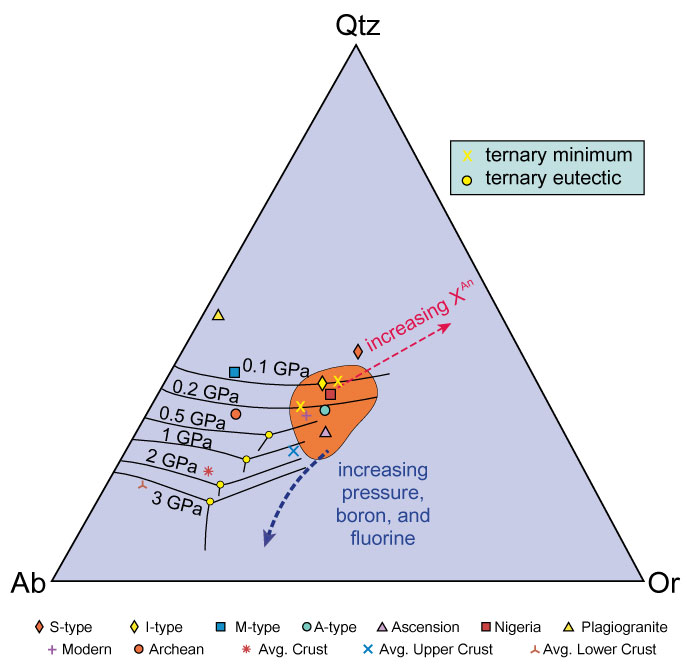 Winter (2010). Figure 18.3. The Ab-Or-Qtz system with the ternary cotectic curves and eutectic minima from 0.1 to 3 GPa. Included is the locus of most granite compositions from Figure 11-2 (shaded) and the plotted positions of the norms from the analyses in Table 18-2. Note the effects of increasing pressure and the An, B, and F contents on the position of the thermal minima. From Winter (2001) An Introduction to Igneous and Metamorphic Petrology. Prentice Hall.
System NaAlSiO4-SiO2,
Systematics of phase relations, 
1 bar to 4 GPa, dry conditions
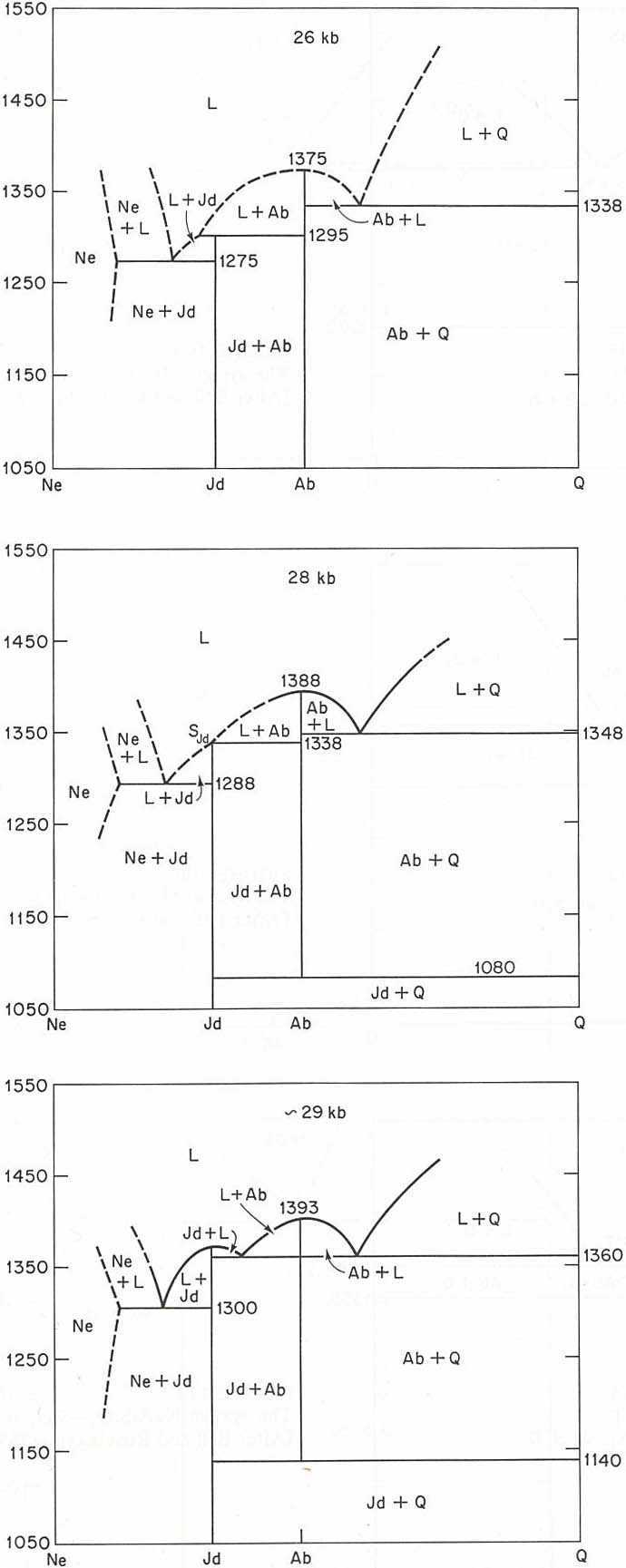 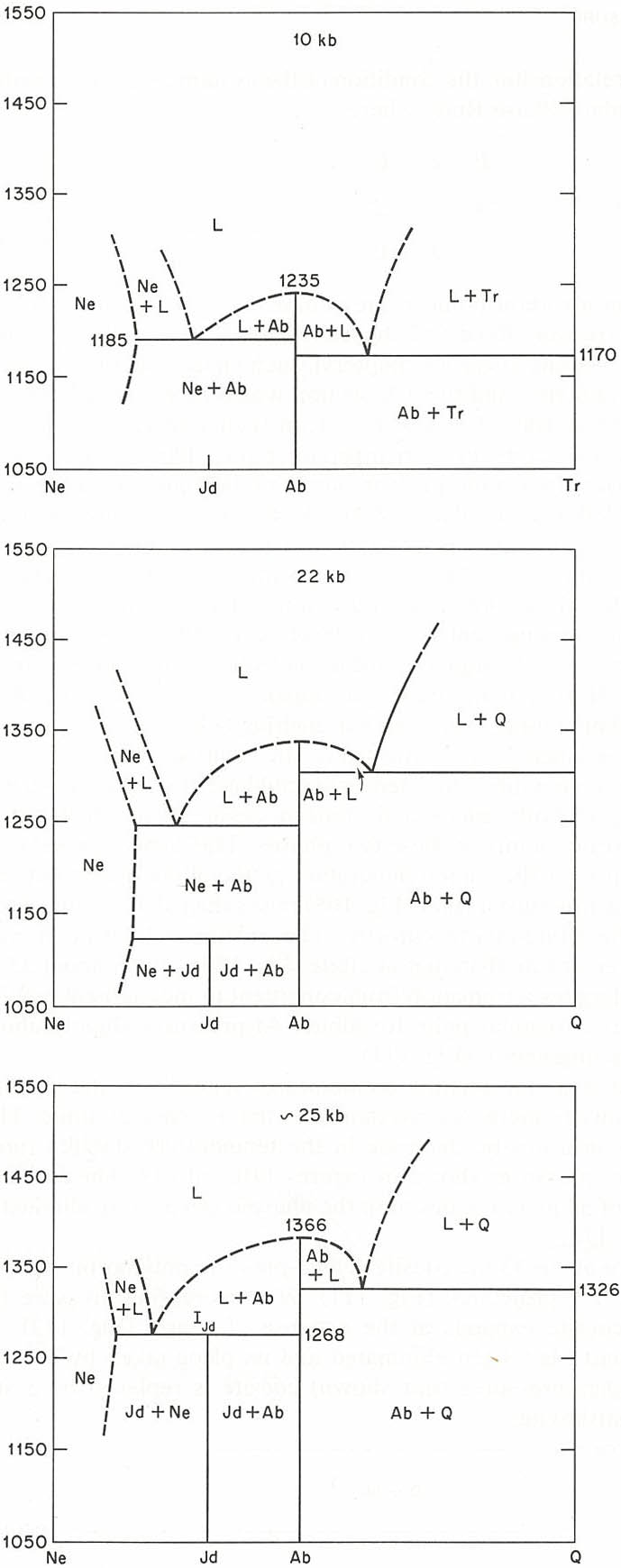 2.6 GPa
1.0 GPa
Liquidus- and solidus-T
increase with increasing p
Jadeite at
liq., but melts
incongruently
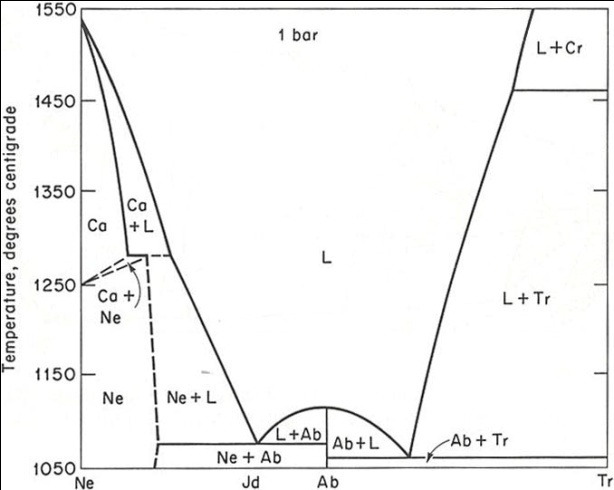 1 bar
2.8 GPa
2.2 GPa
Jadeite appears at low T
Why?
Albite
disappears
at low T
positive
dp/dT
p
jadeite + quartz
2.9 GPa
2.5 GPa
albite
Jadeite melts
congruently
T
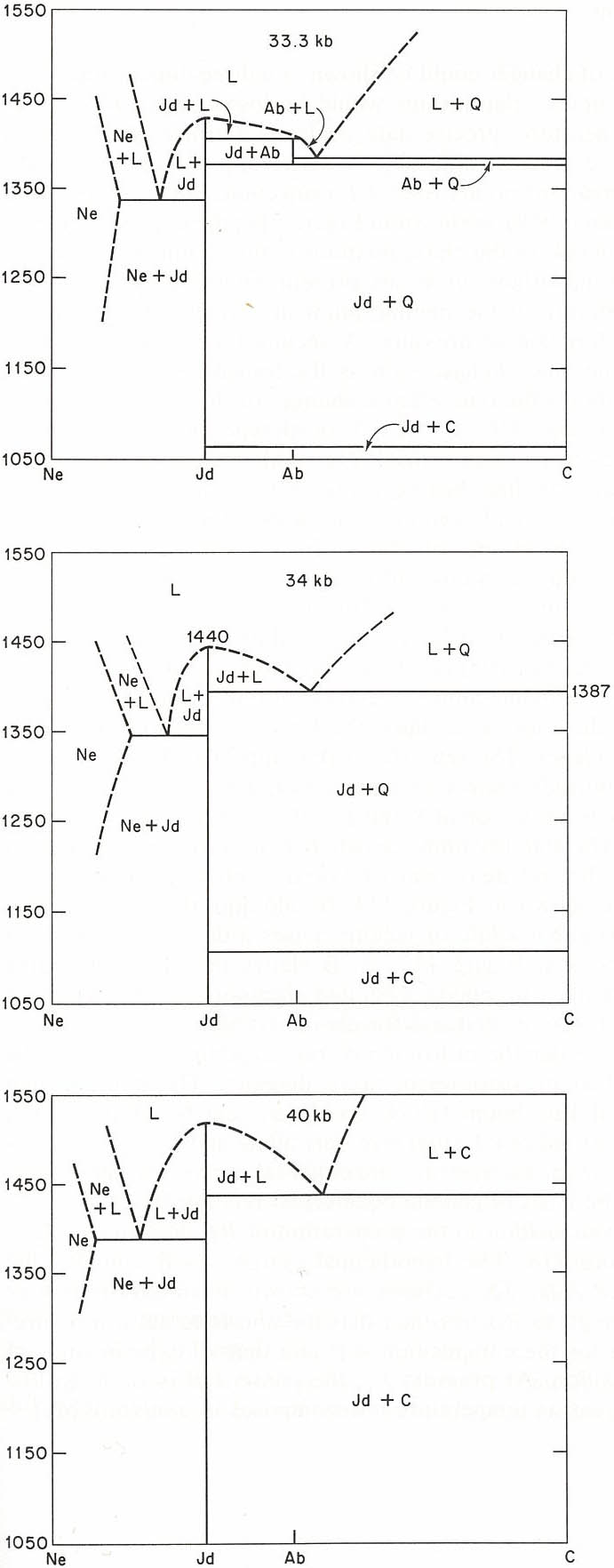 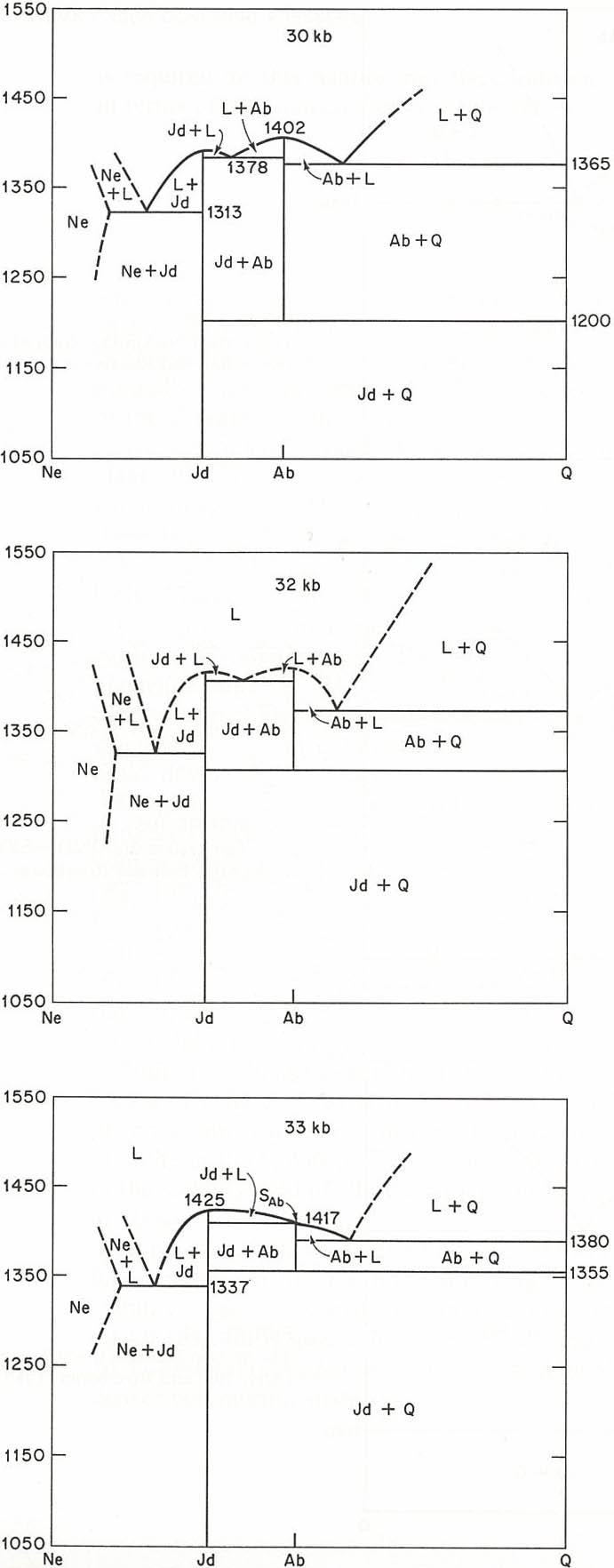 3.33 GPa
3.0 GPa
Coesite replaces
quartz at low T
3.4 GPa
3.2 GPa
Albite disappears,
also at highT
4.0 GPa
3.3 GPa
Albite is no longer
a thermal divide, starts
to melt incongruently
Quartz disappears,
also at high T
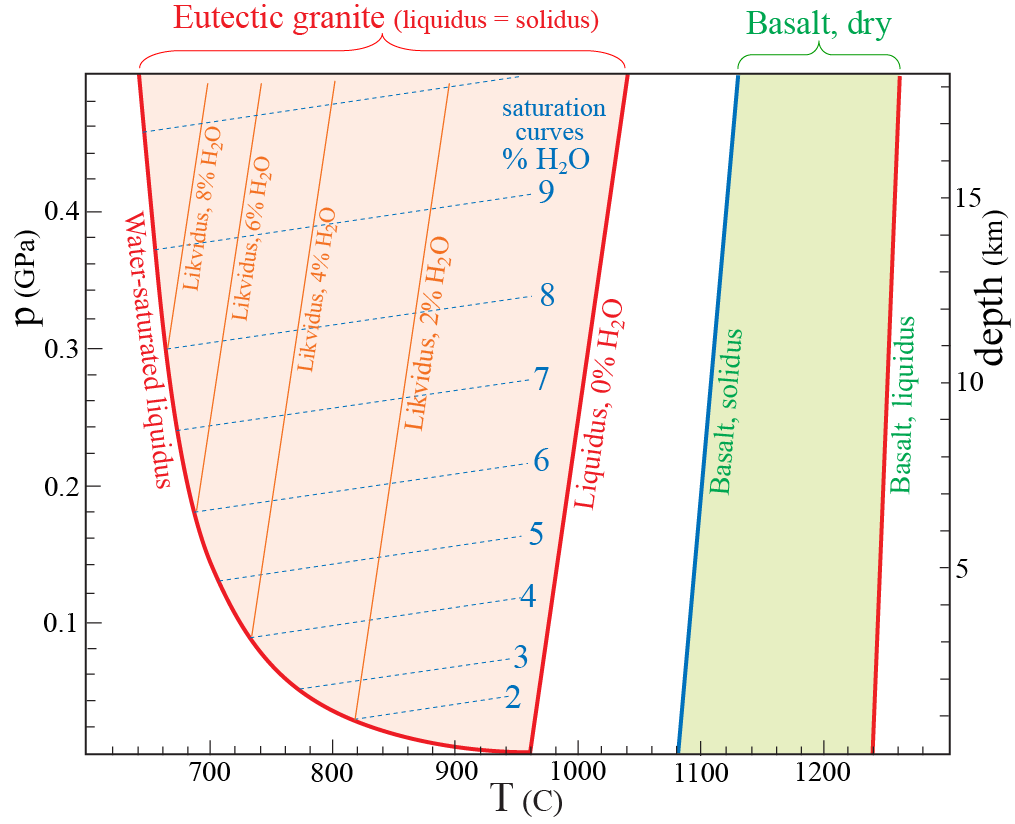 H2O-saturation:
- Granitic melts may form at
   <650 ºC at >15 km dyp
- Saturation at about 17 km: about 10% H2O
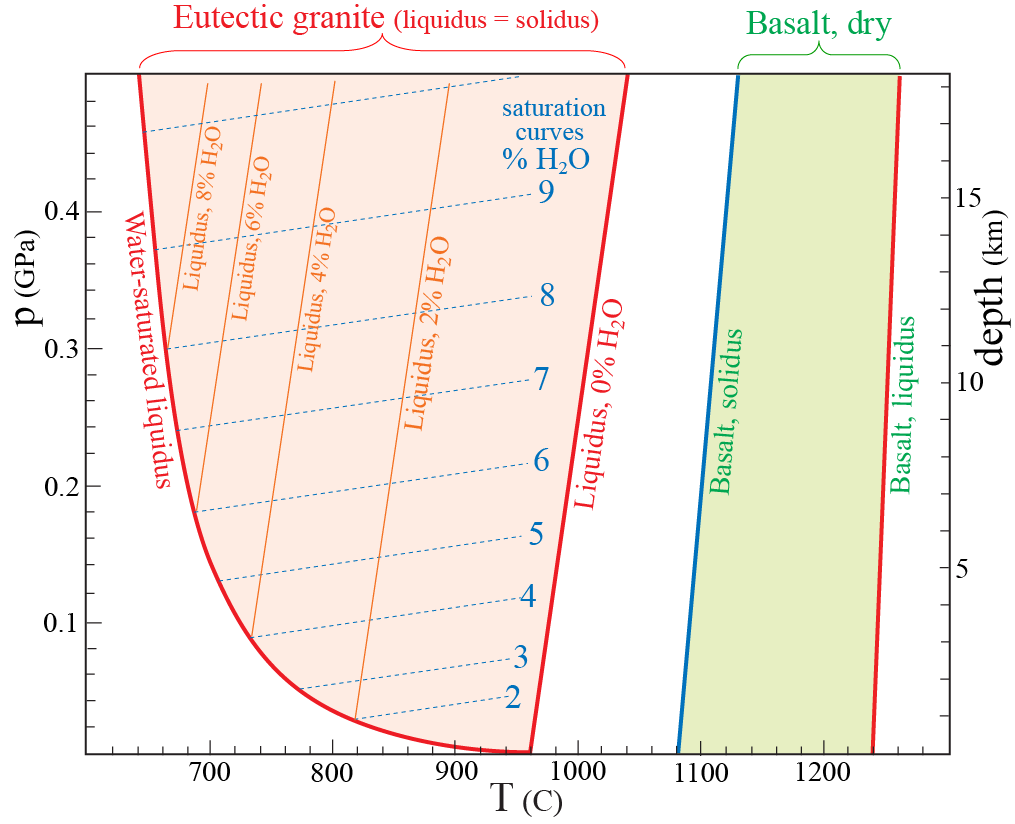 P1
P2
Ascent of a water-saturated and superheated magma
 (from 17 km and 760ºC):
  - Degassing from 9.5% to 4.6% H2O
      (under continuous water-saturation)
  - Crystallization at about 720 ºC and 4 km
Granitic magma with dissolved H2O formed below
the dry liquidus cannot reach the surface!
Quiet eruption of degassed granitic magma is rare,
 - but may follow explosive, steam-driven eruptions
Explosive vesiculation in granitic melts
    →  powerful gas thrust
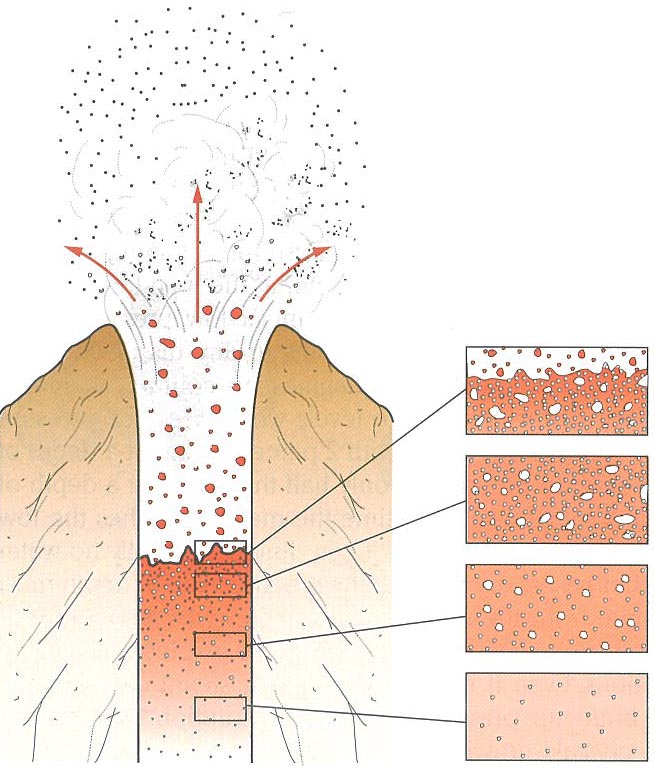 Plinian eruption column and products
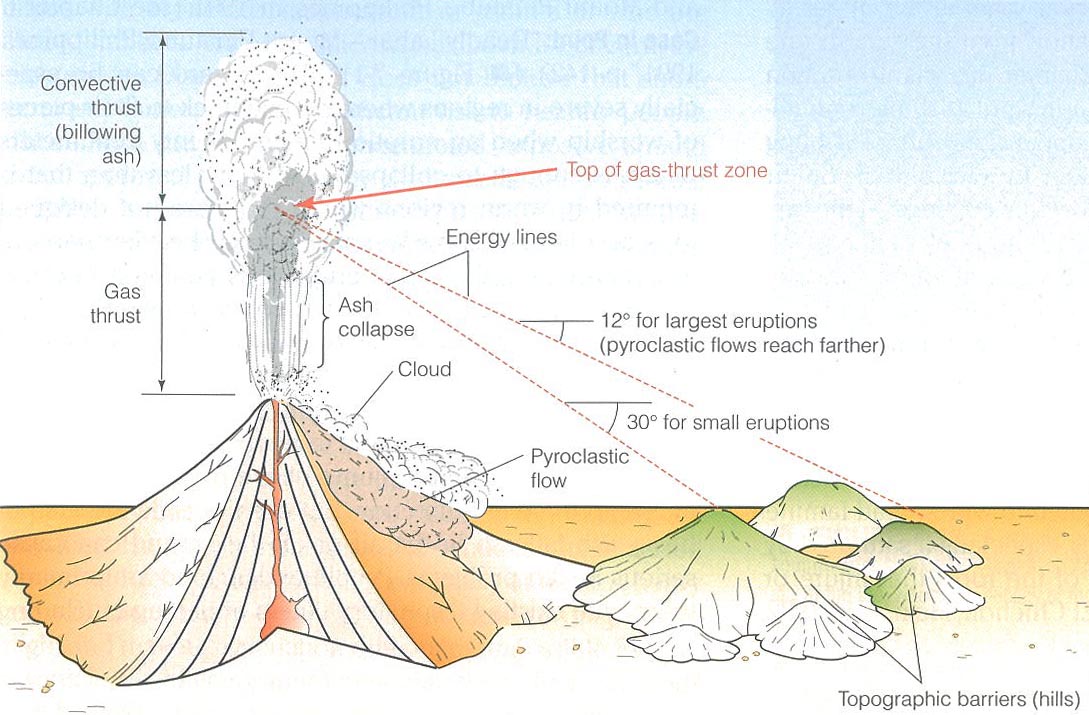 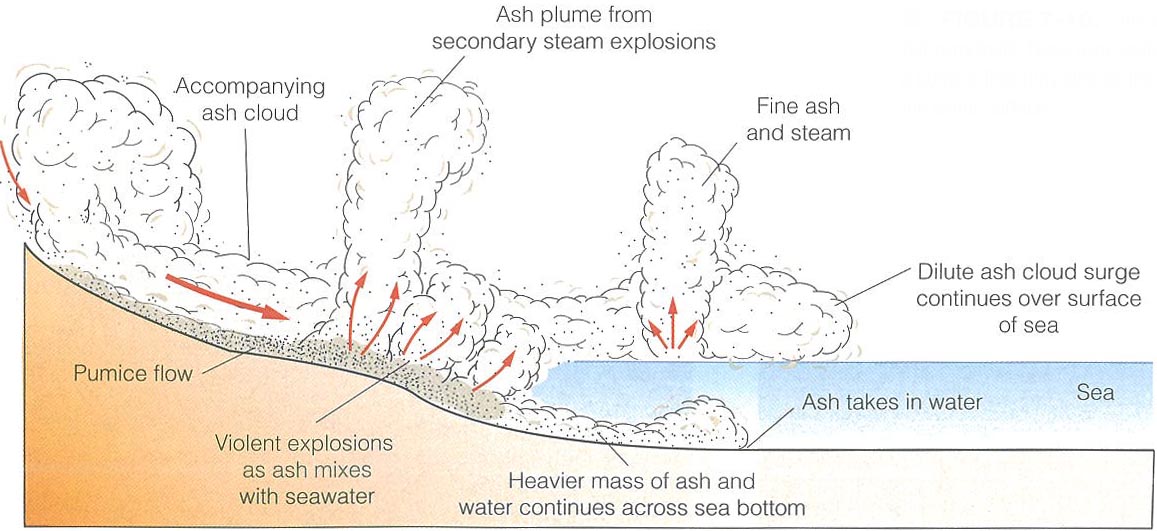 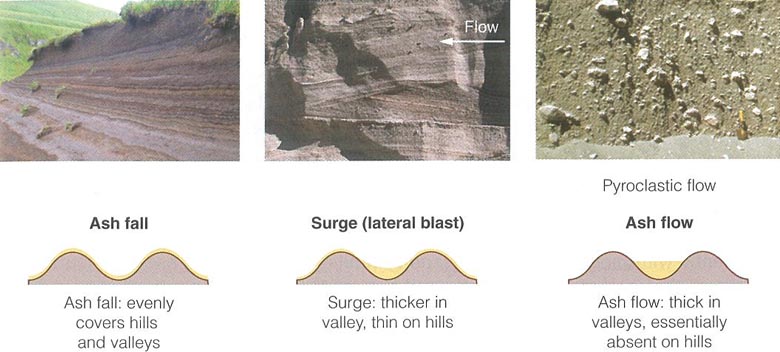 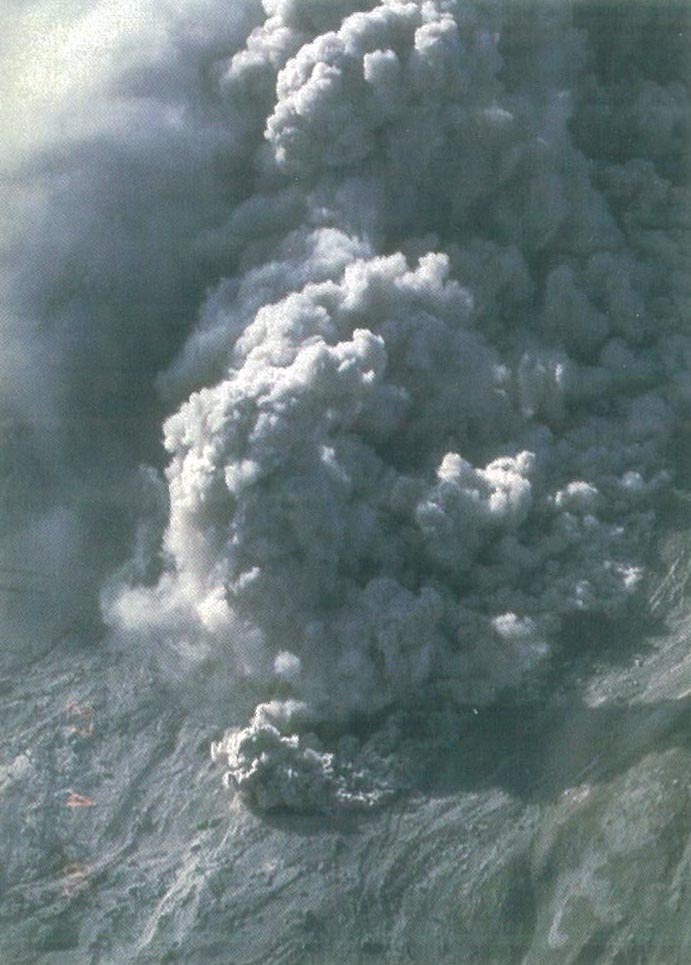 Mt. Augustine, Alaska
Pyroclastic flow
Mt. Augustine, Alaska
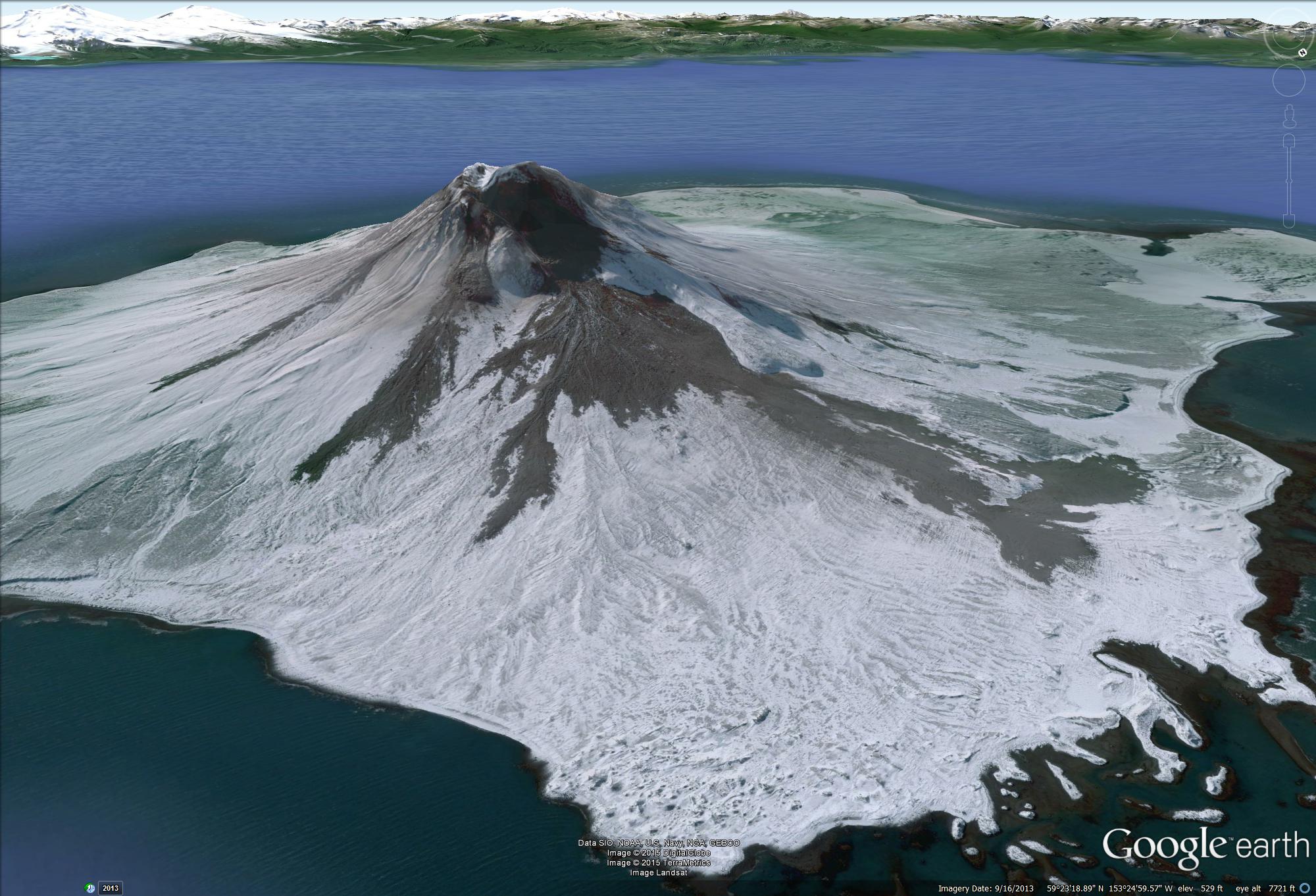 Sinabung, Sumatra,  Sept, 2010
Column collapse            pyroclastic flow along specific valleys
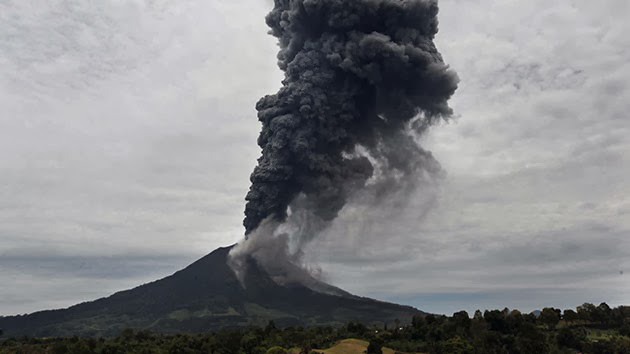 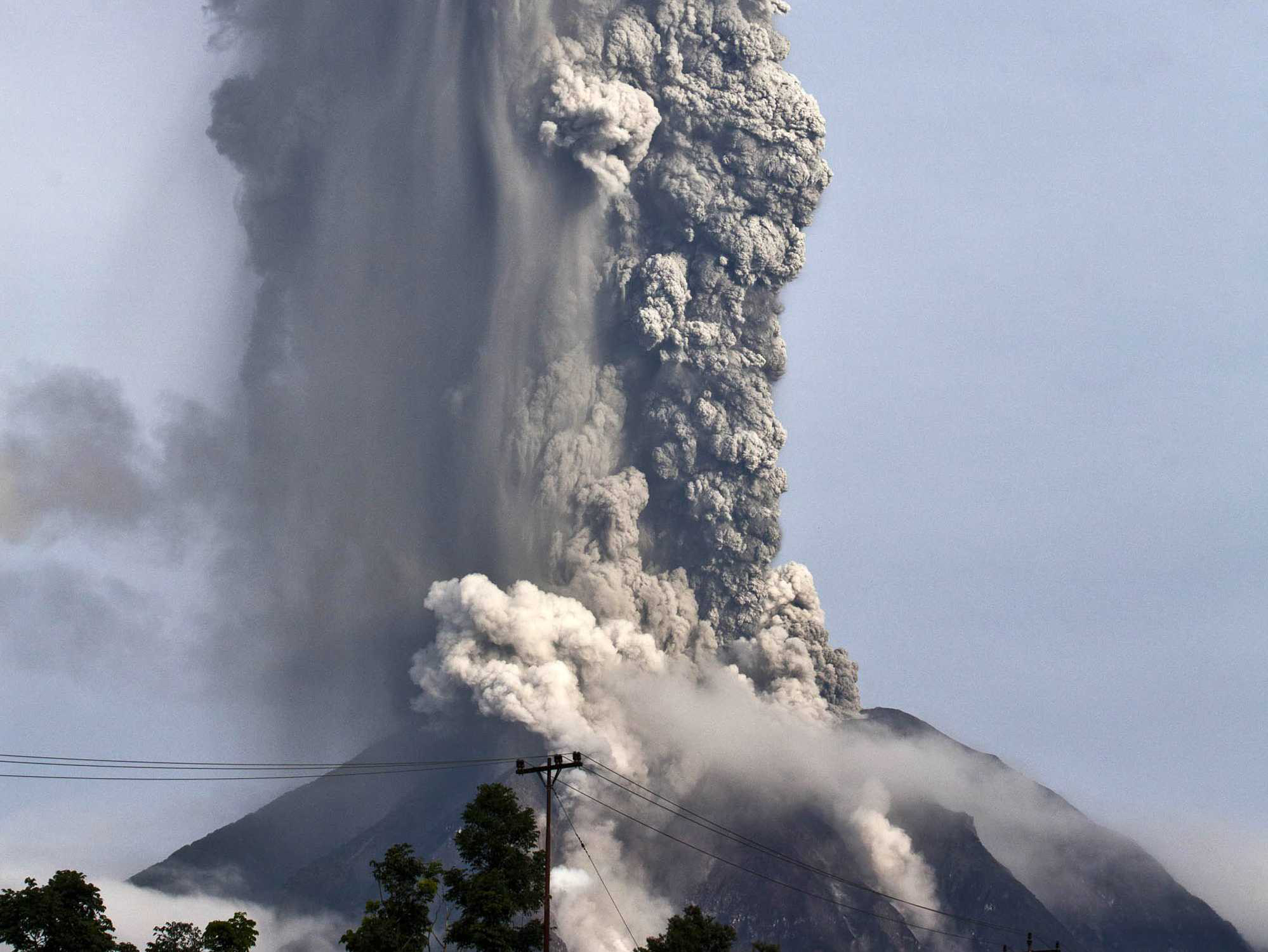 Volcanic hazard map
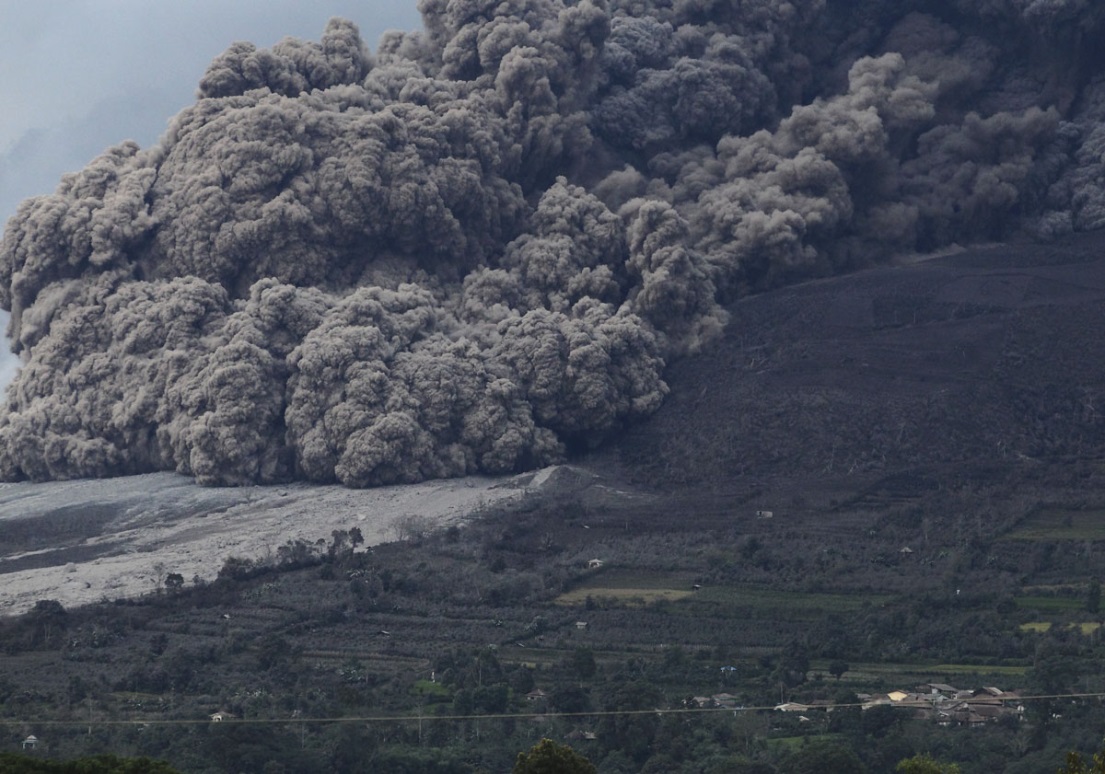 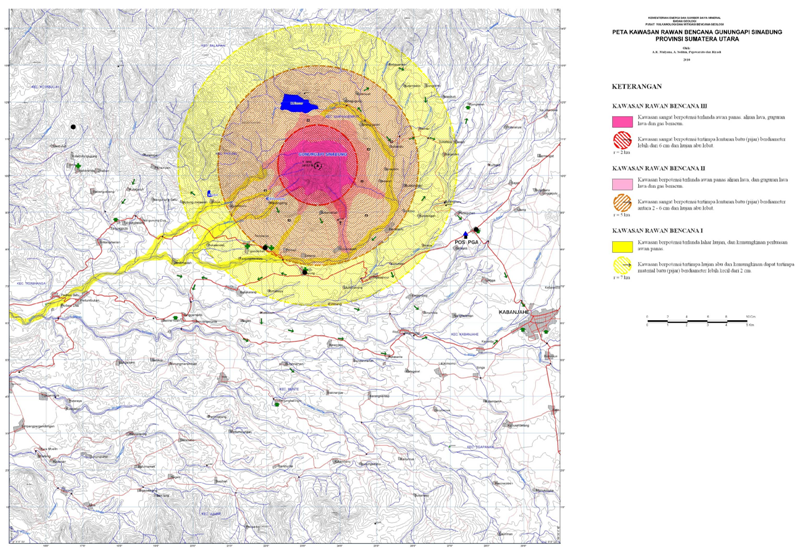 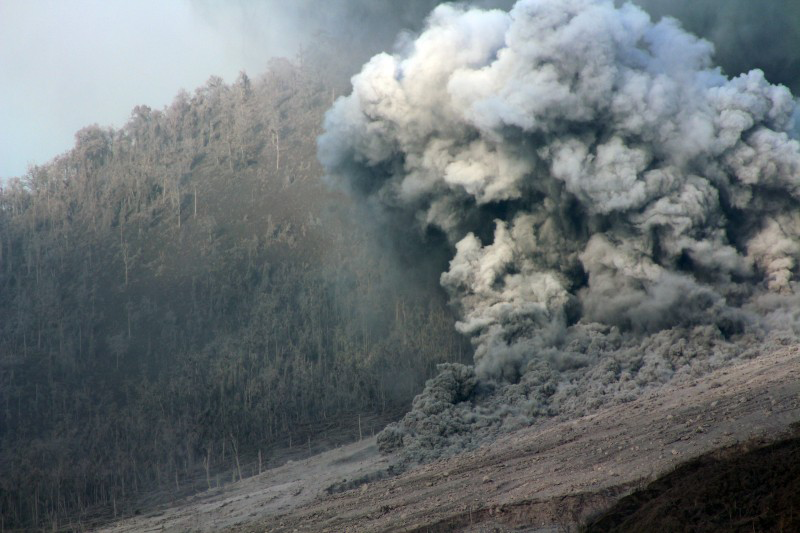 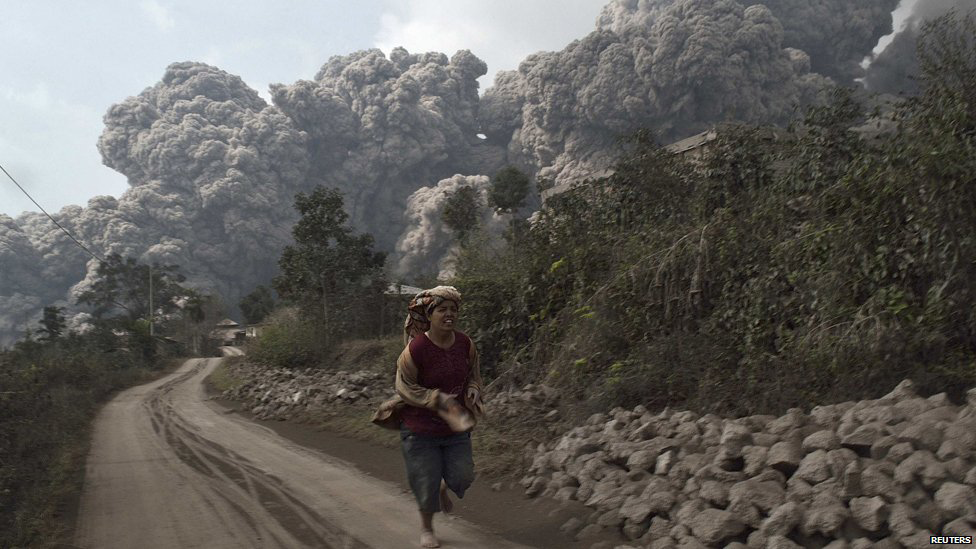 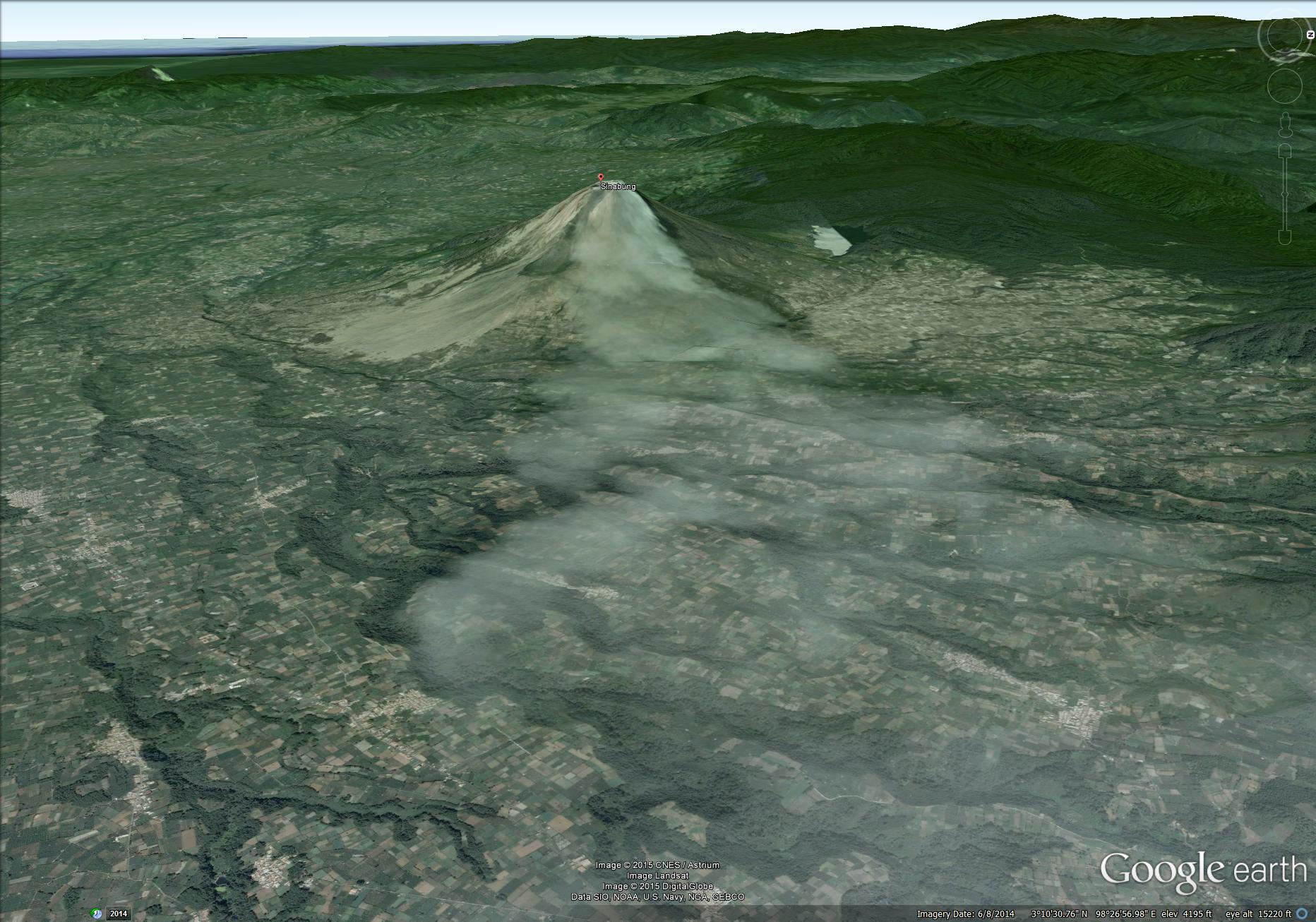 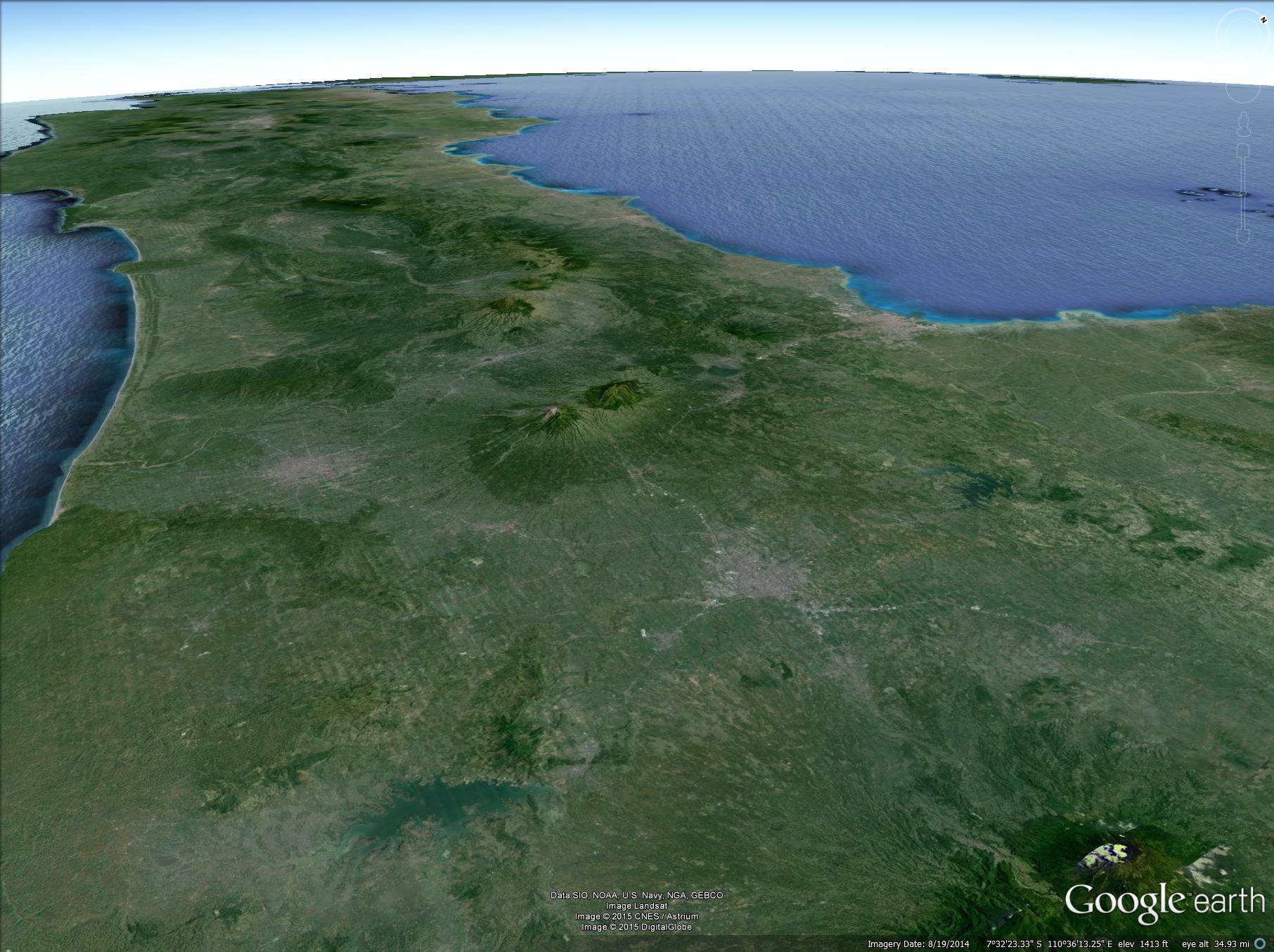 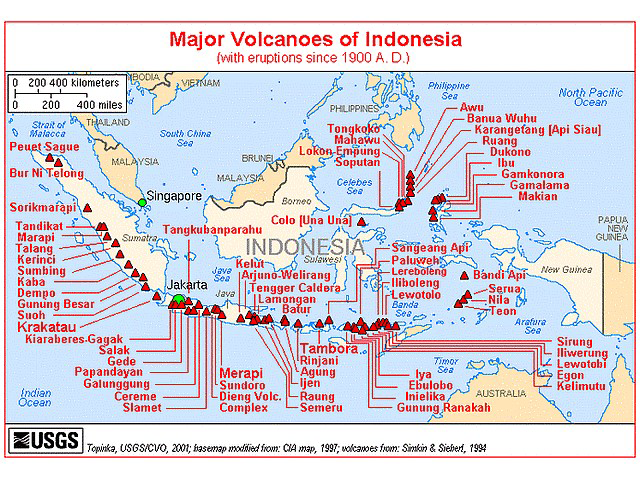 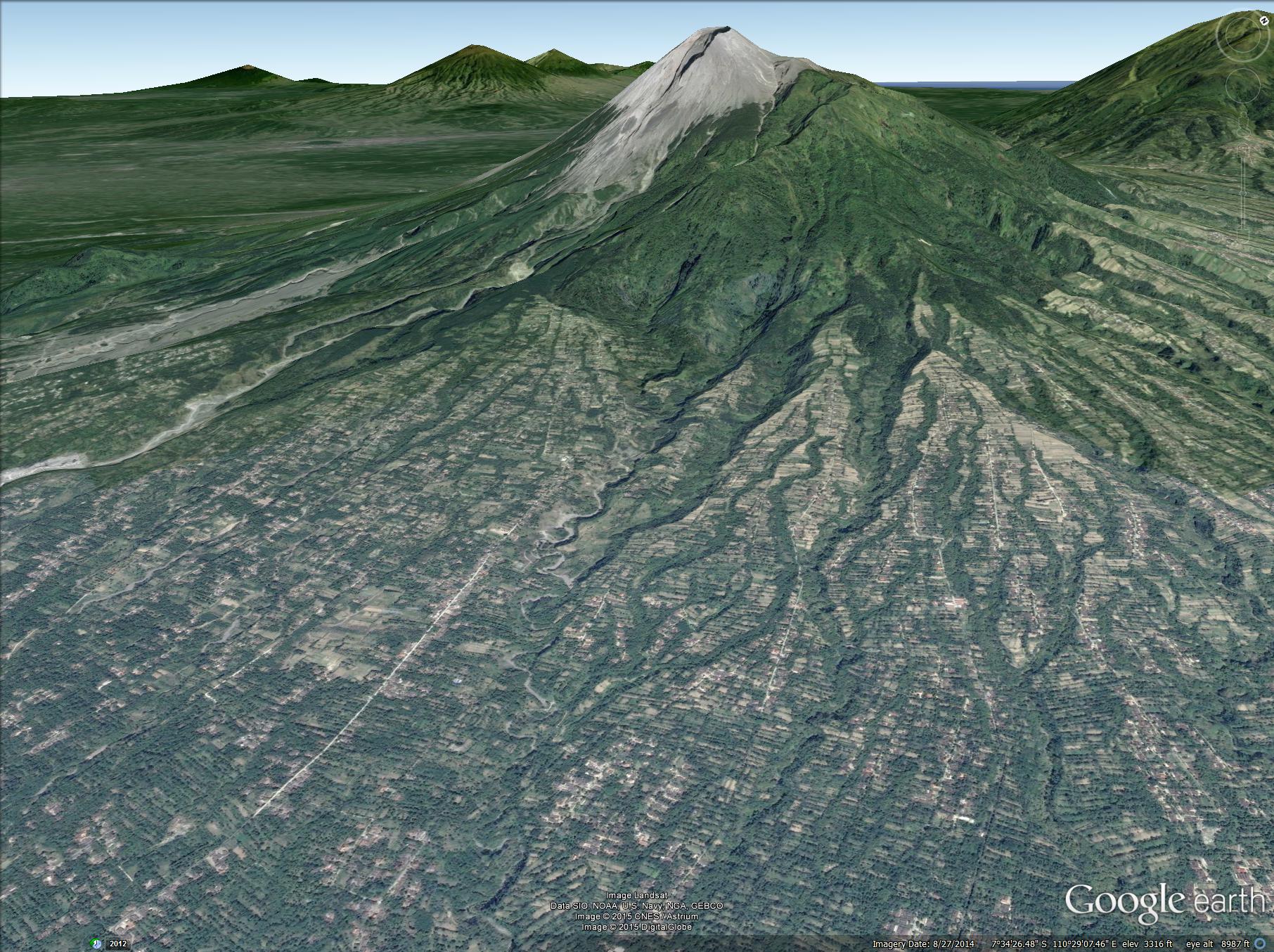 Conflicts: Merapi (ventral Java) - farming
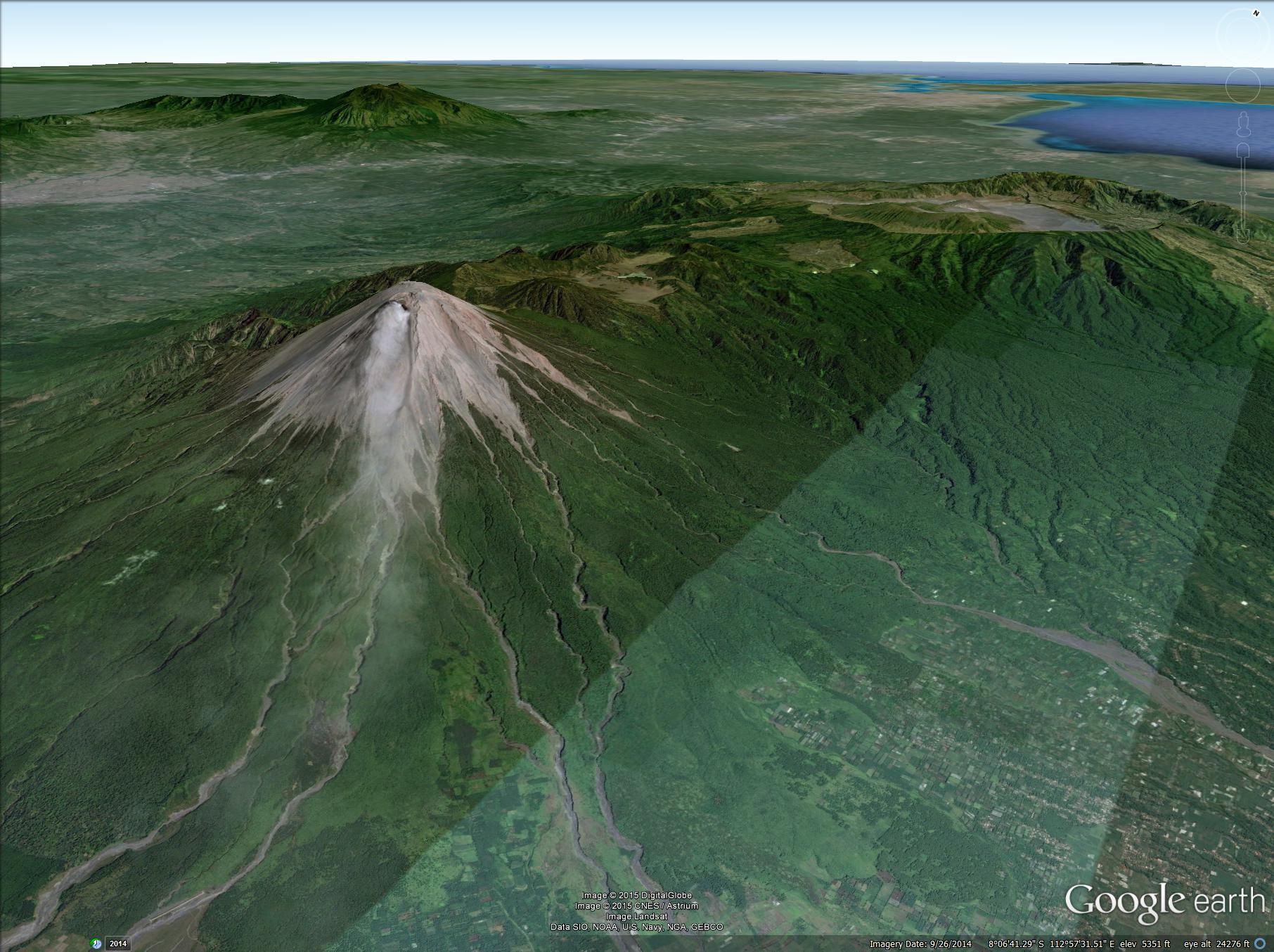 Conflicts: Semeru (eastern Java) - farming
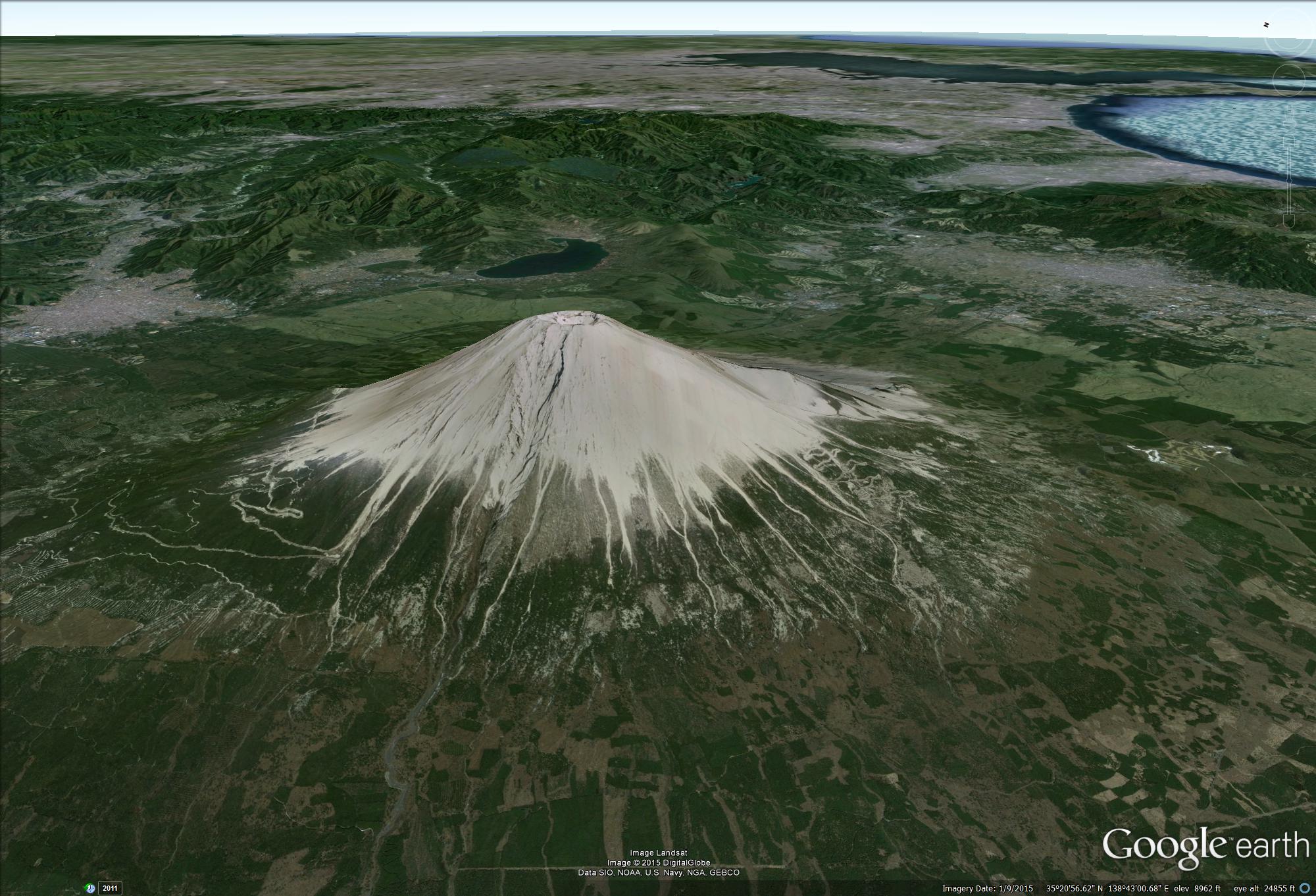 Mt. Fujii - Tokyo Bay
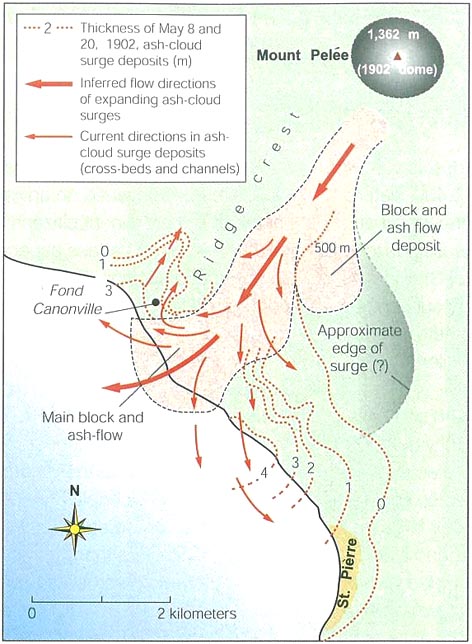 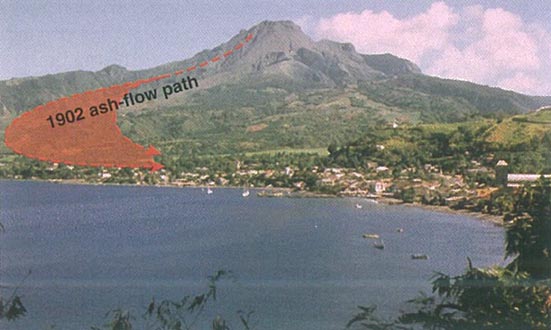 Pyroclastic flows
 - the most dramatic and deadly
    volkanic phenomenon
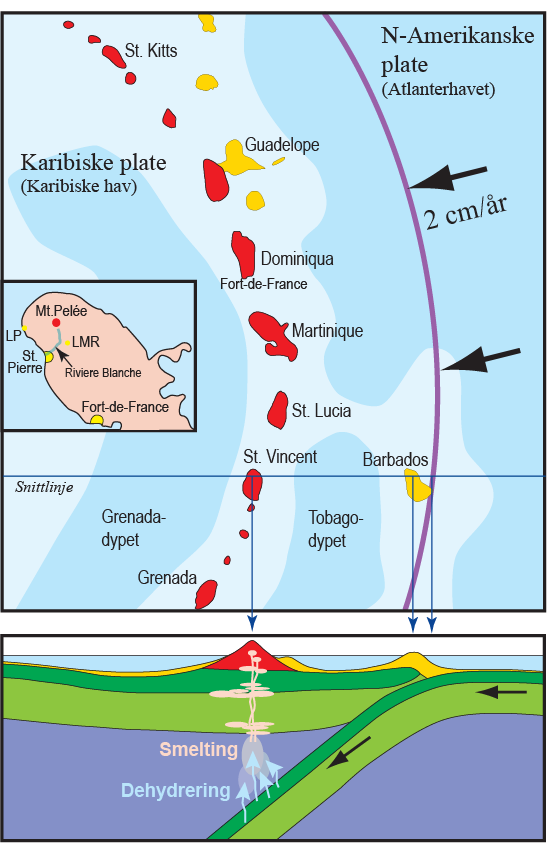 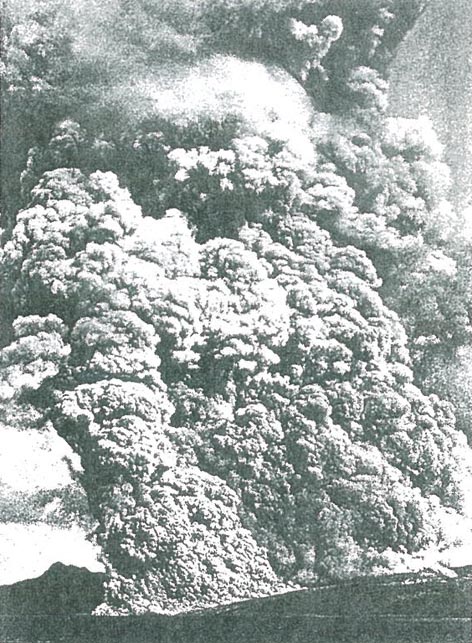 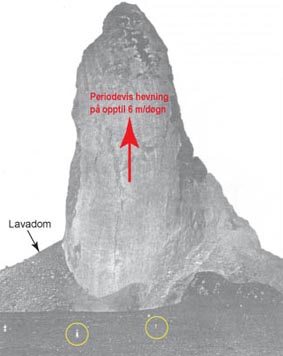 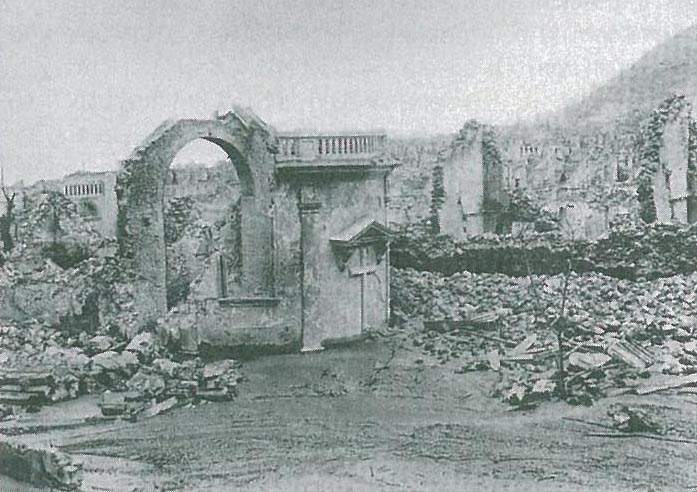 Mount St. Helens, May 18, 1980 
Plinian eruption initiated by gravitational collapse followed by lateral explosion
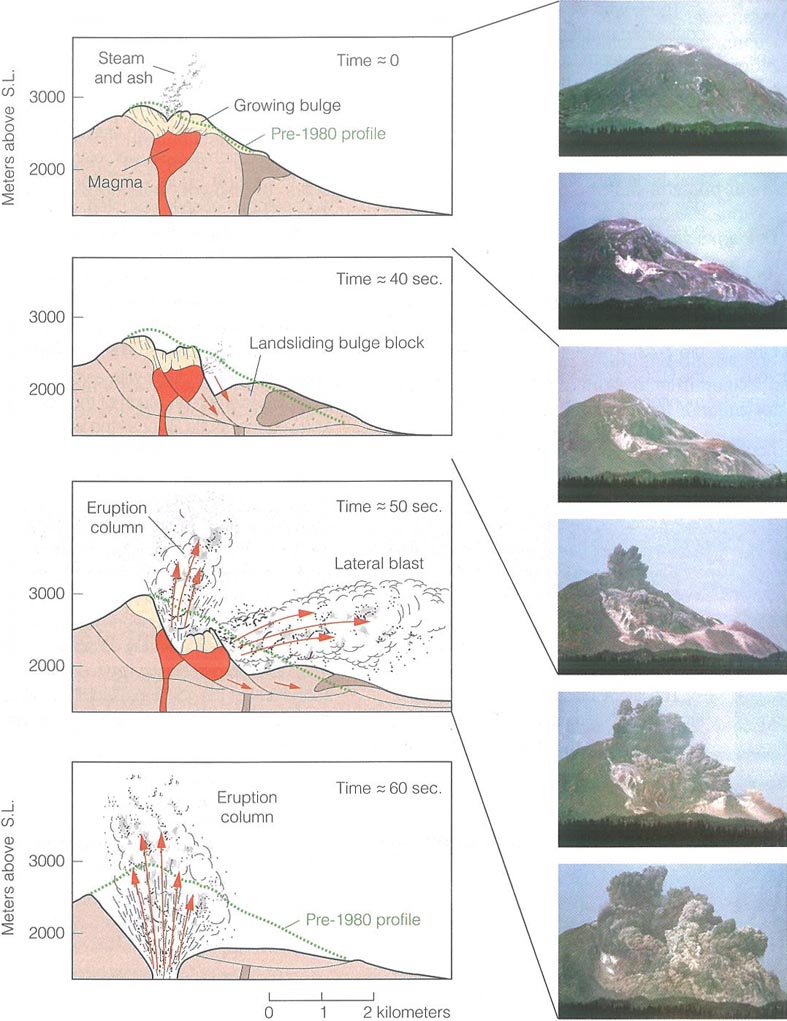 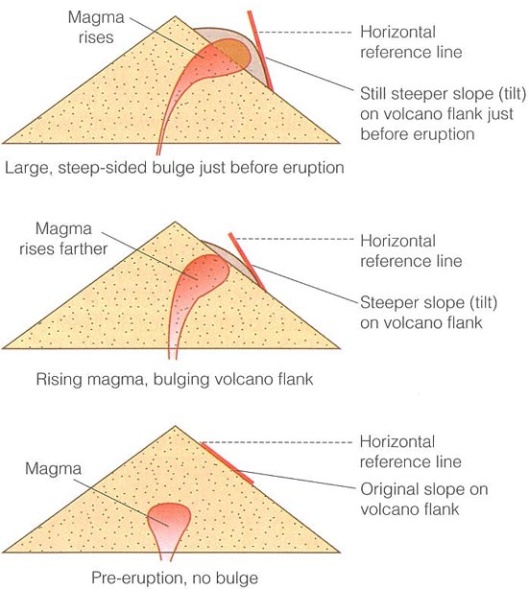 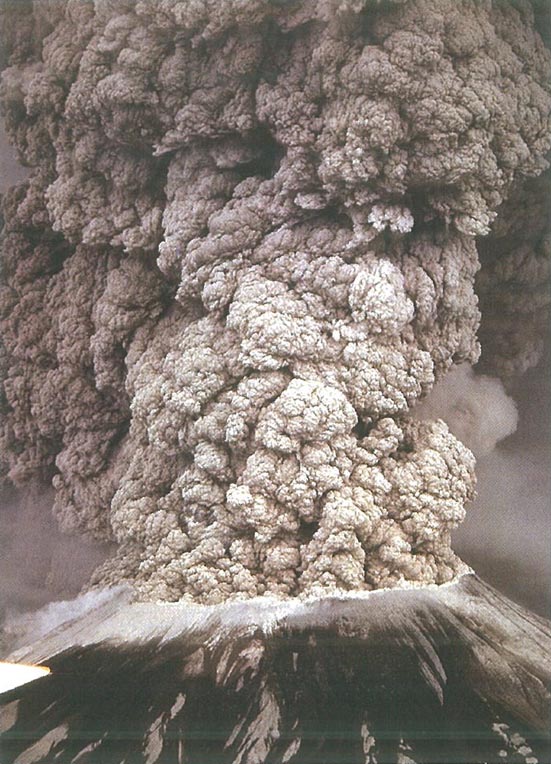 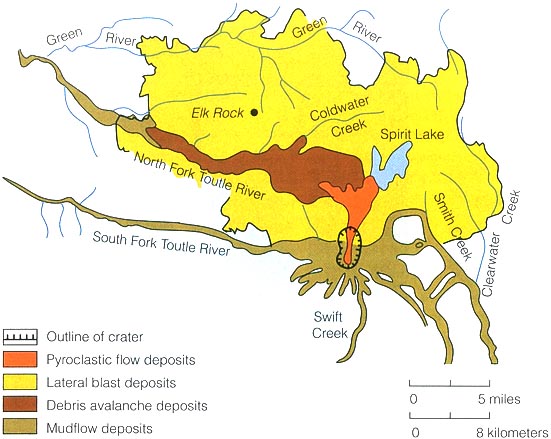 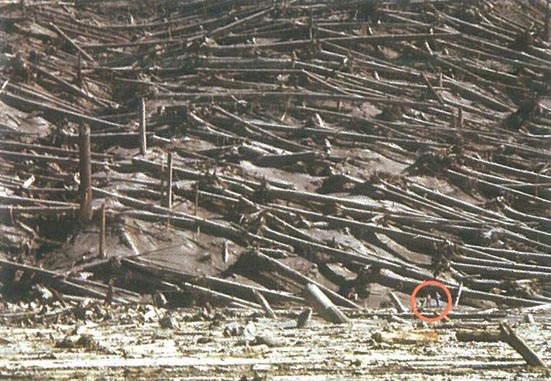 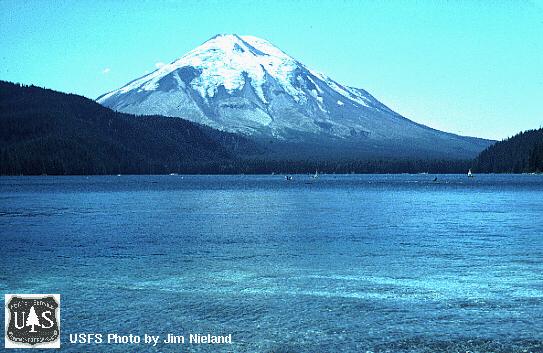 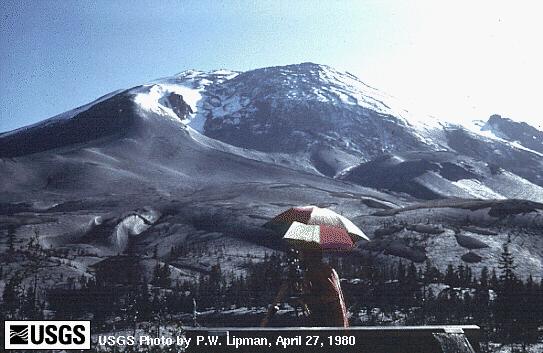 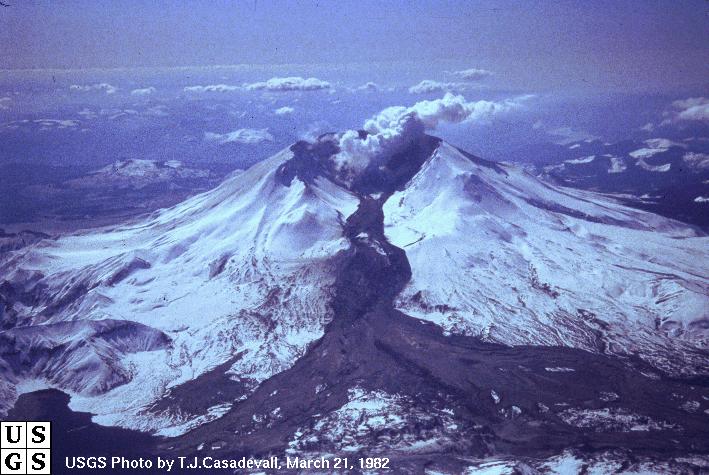 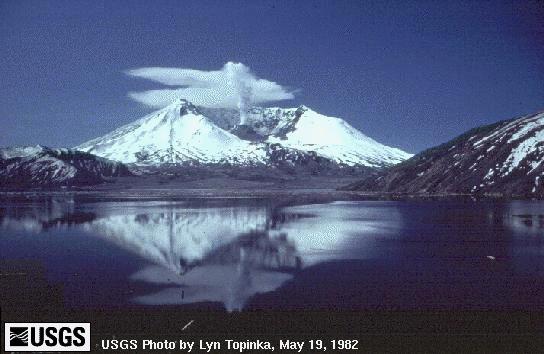 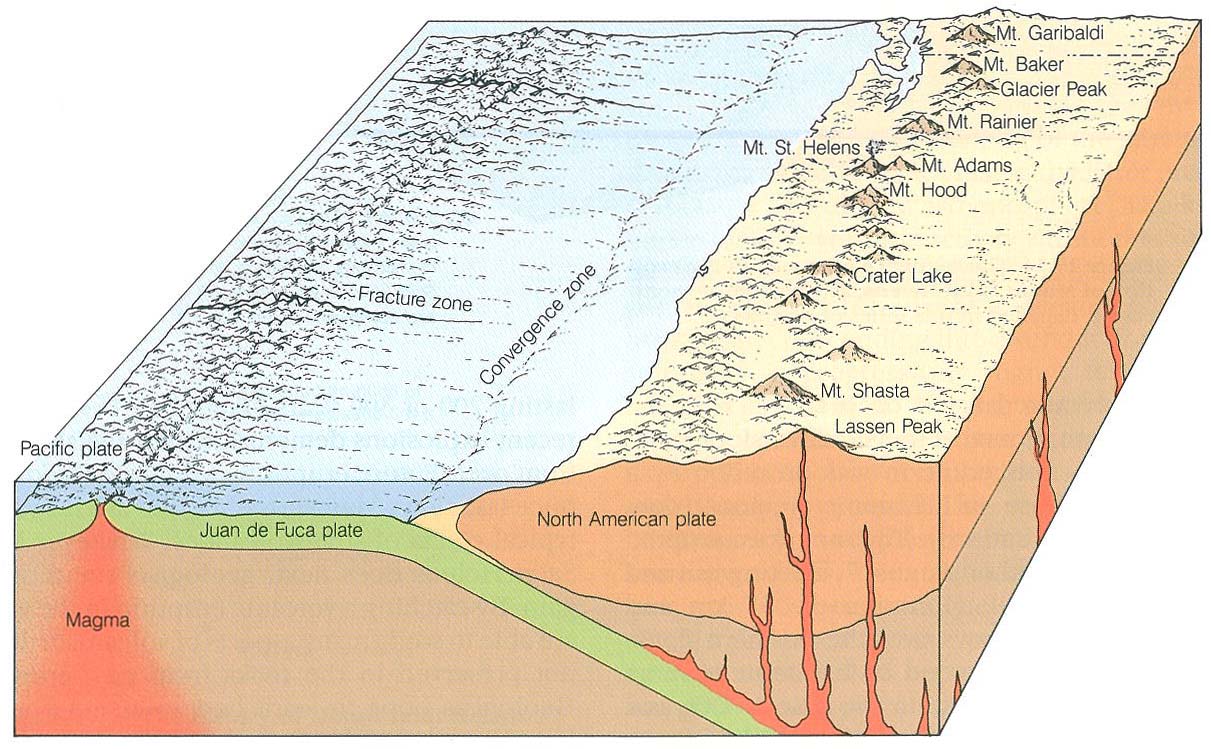 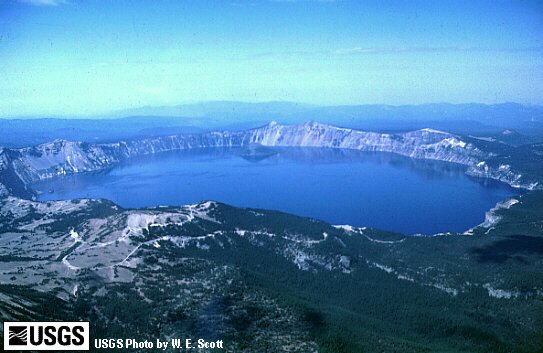 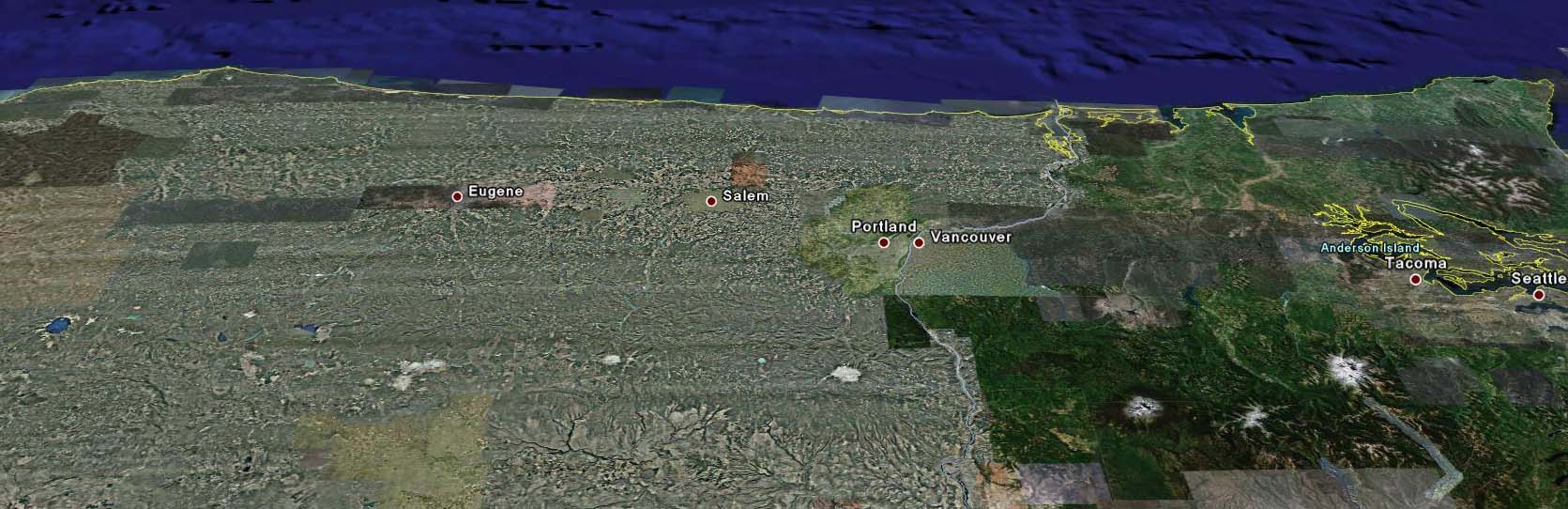 St. Helens
Crater Lake
Jefferson
Rainier
Three sisters
Hood
Adams
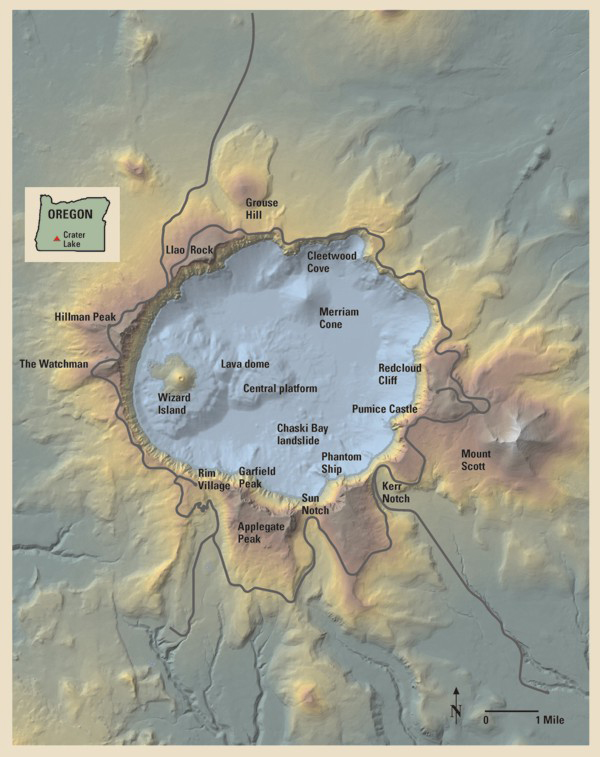 Mt. Mazama – Crater Lake
5700 BC (7700 BP)
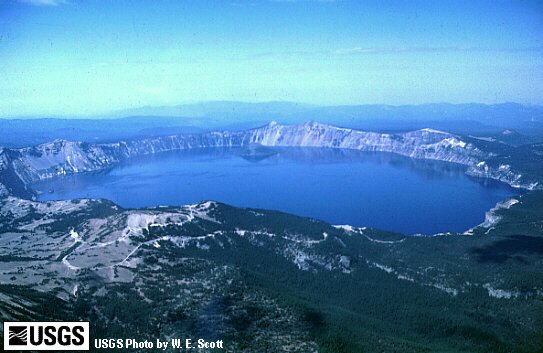 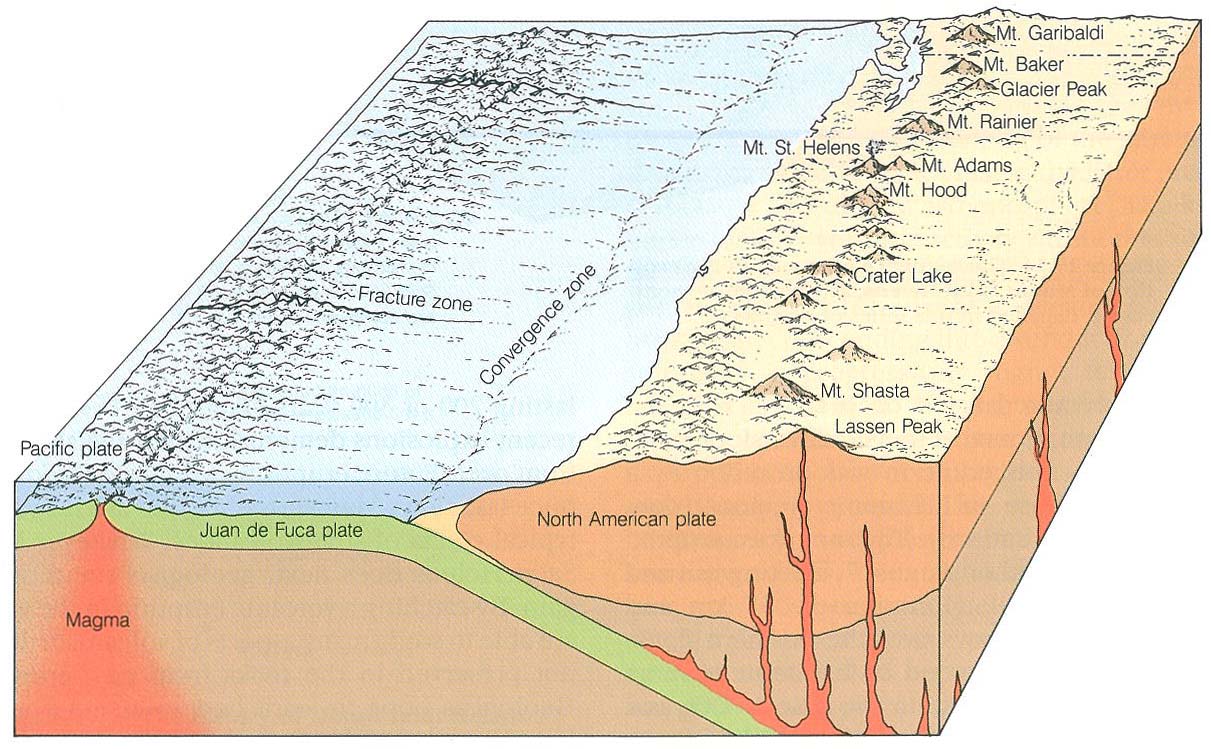 Caldera evolution (e.g. Crater Lake)
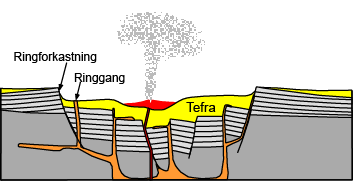 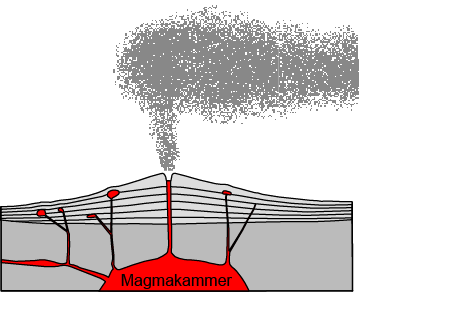 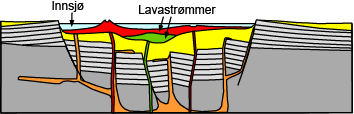 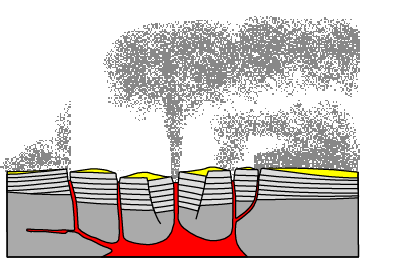 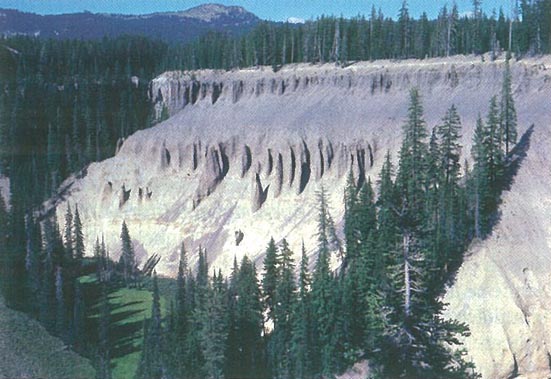 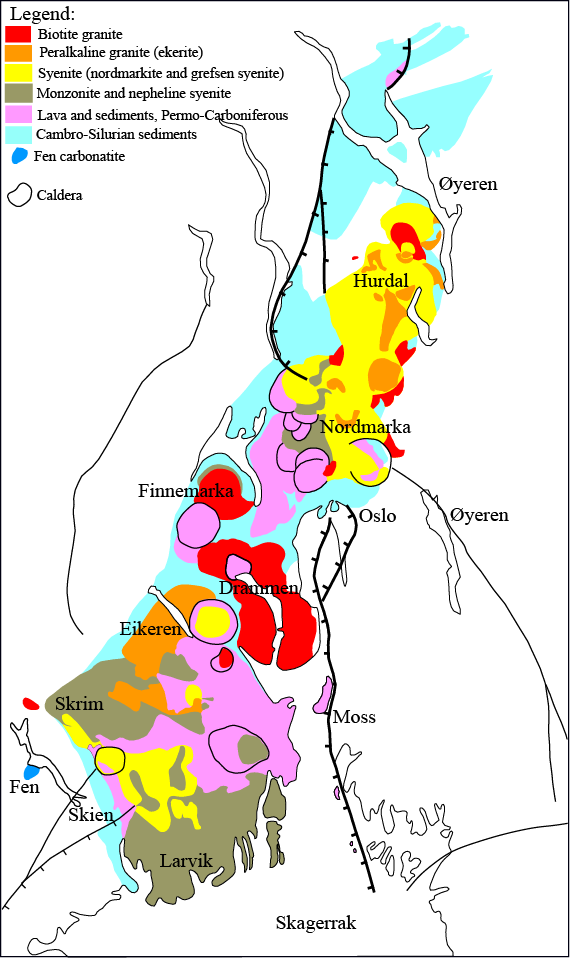 Oslo Rift
Central volcanoes - calderas
on average 10 km in diameter
Øyangen
Svarten
Heggelia
Oppkuven
Kampen
Nittedal
Bærum
Glitrevann
Drammen
Sande
Hillestad
Ramnes
Vealøs
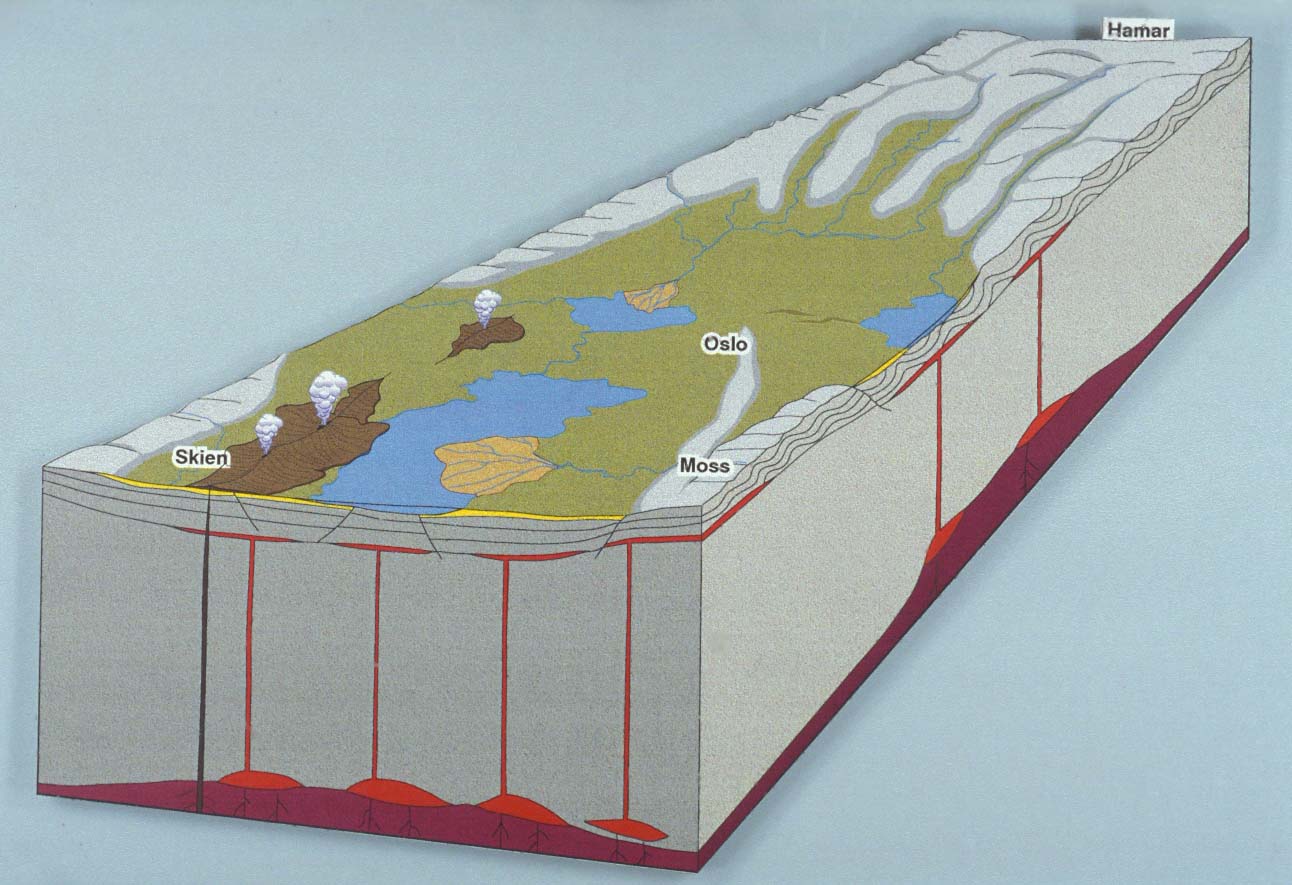 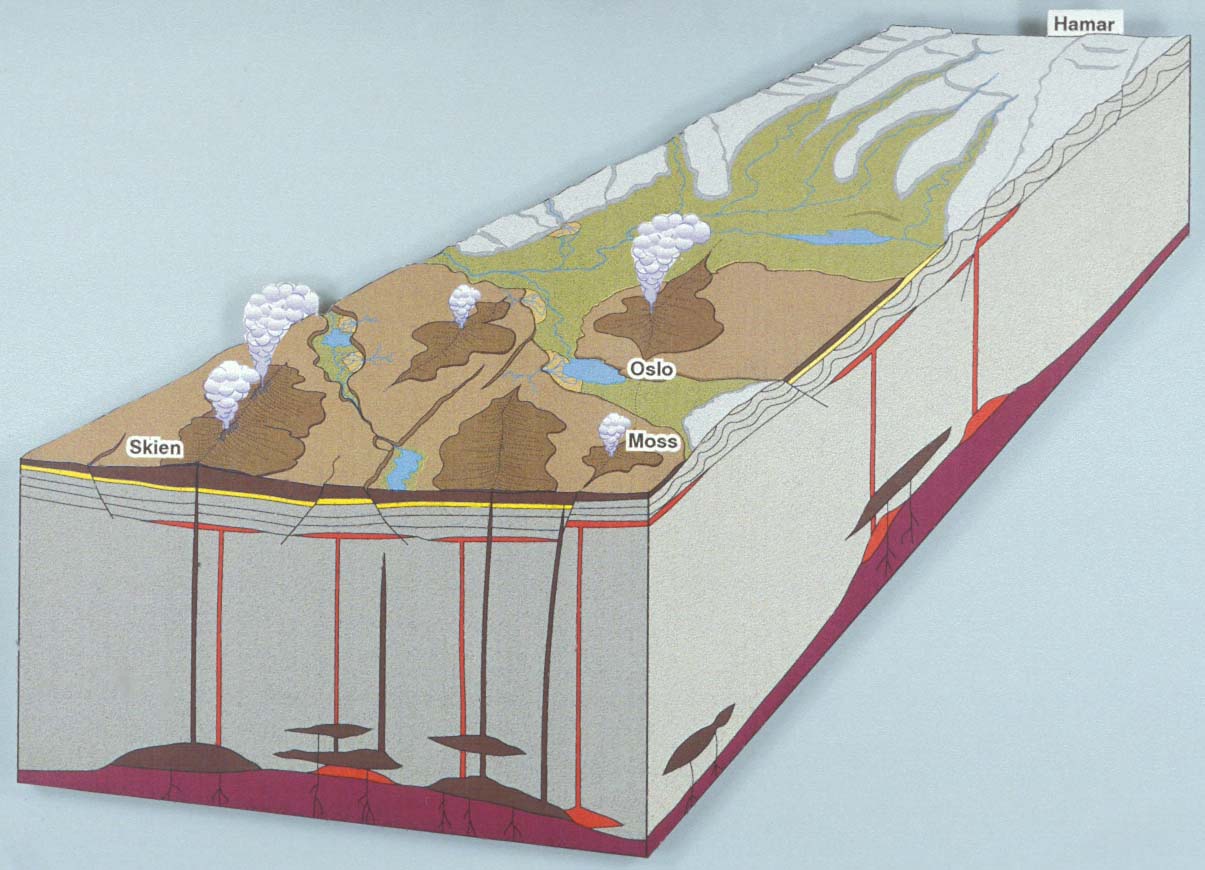 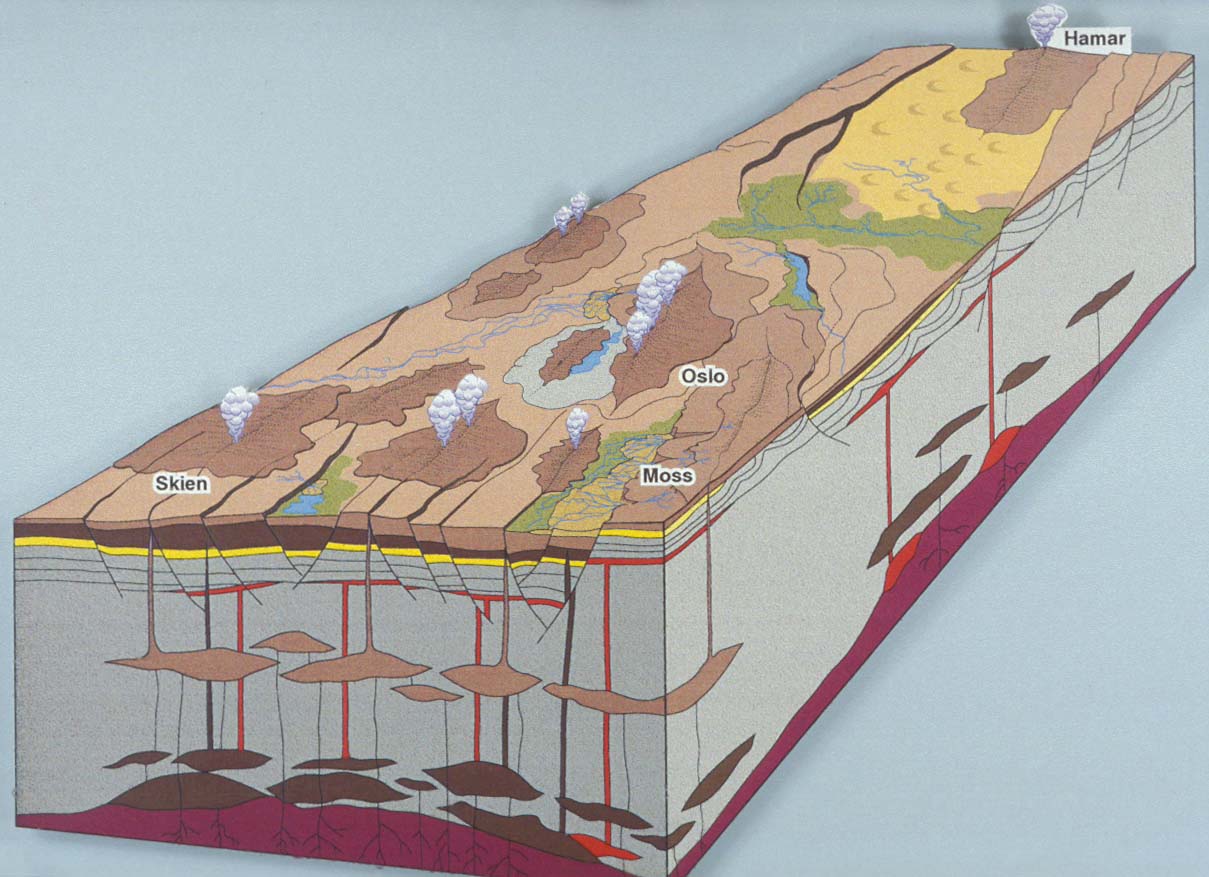 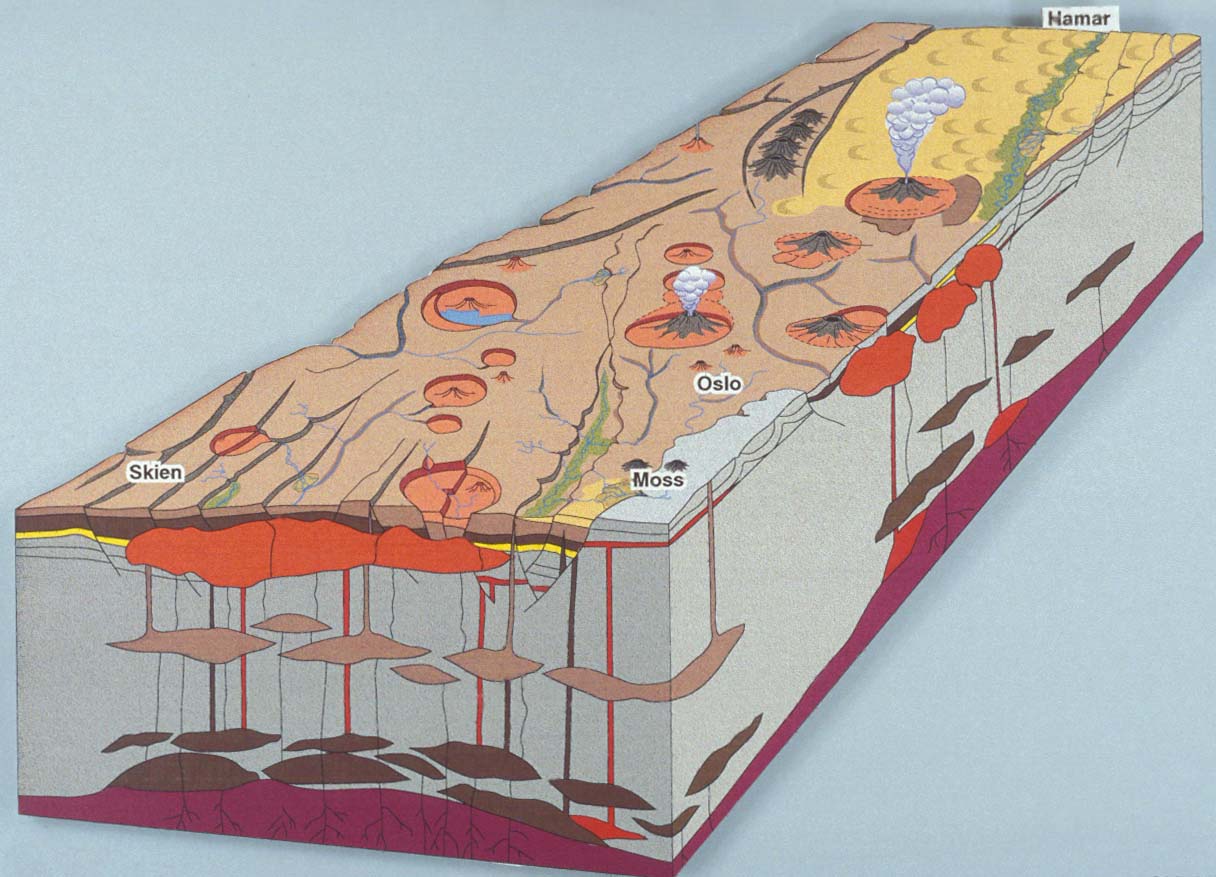 Large ash-flow calderas, ”super volcanoes”
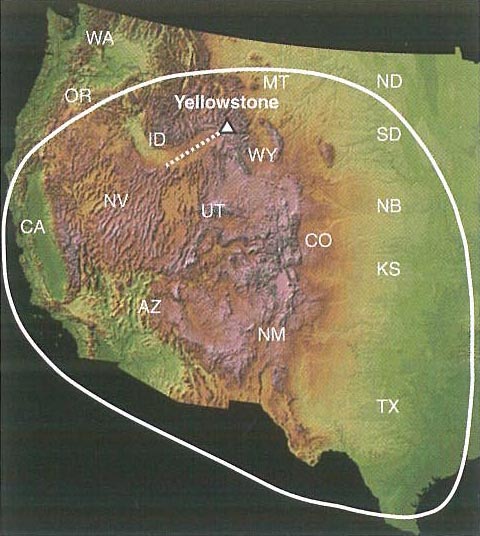 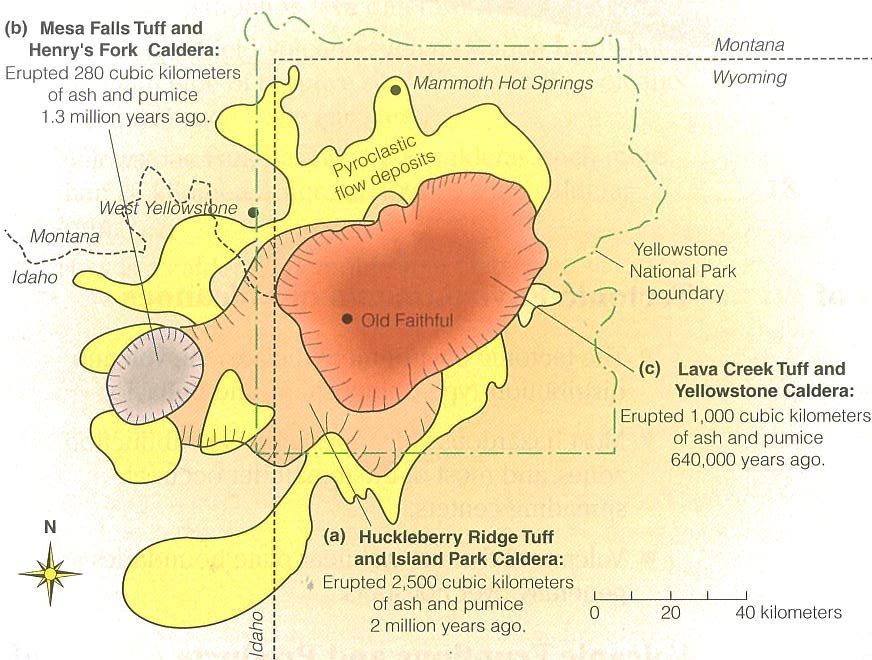 Periodicity:
0.7 Ma
50*70 km
Lava Creek ash
distribution (rhyolite)
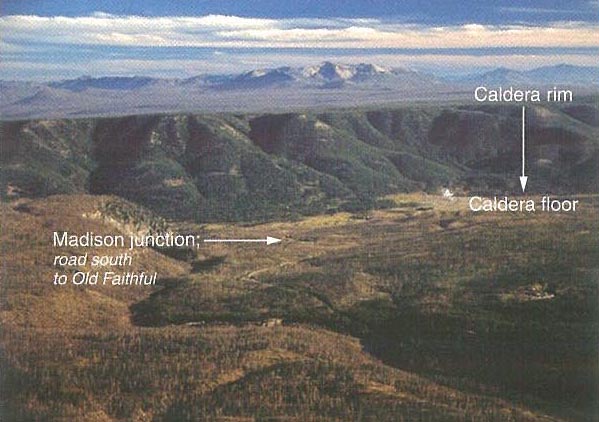 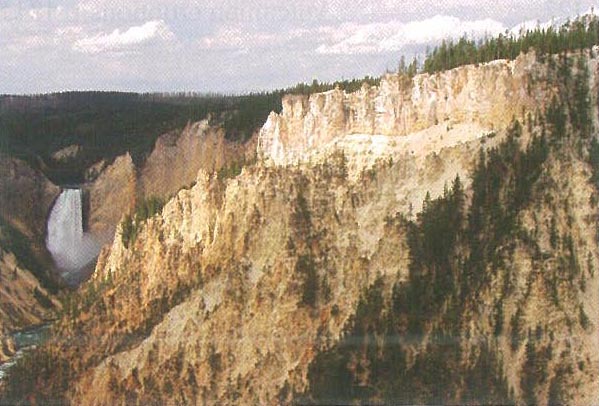 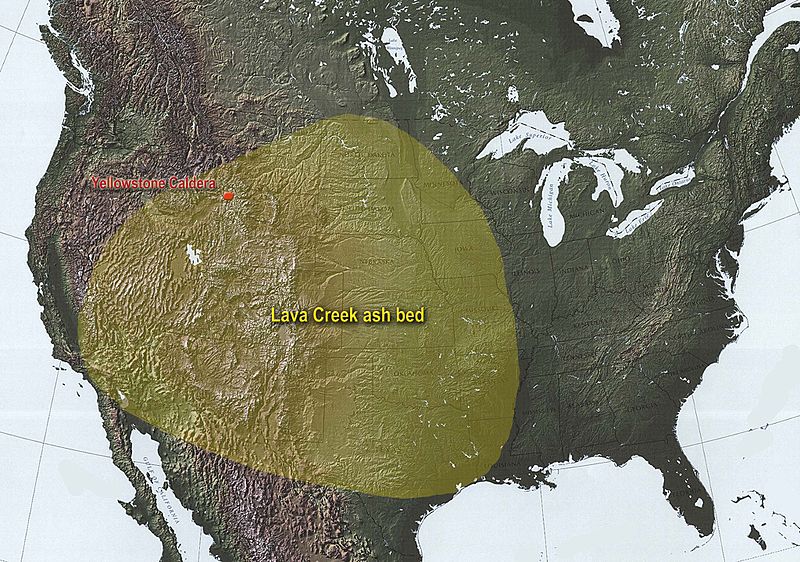 Yellowstone Caldera: 0.64 Ma 
with Lava Creek tuff: 1000 km2
Henry’s Fork Caldera: 1.3 Ma 
Mesa Fall tuff: 280 km2
Island Park Caldera: 2.0 Ma 
Huckleberry tuff: 2500 km2
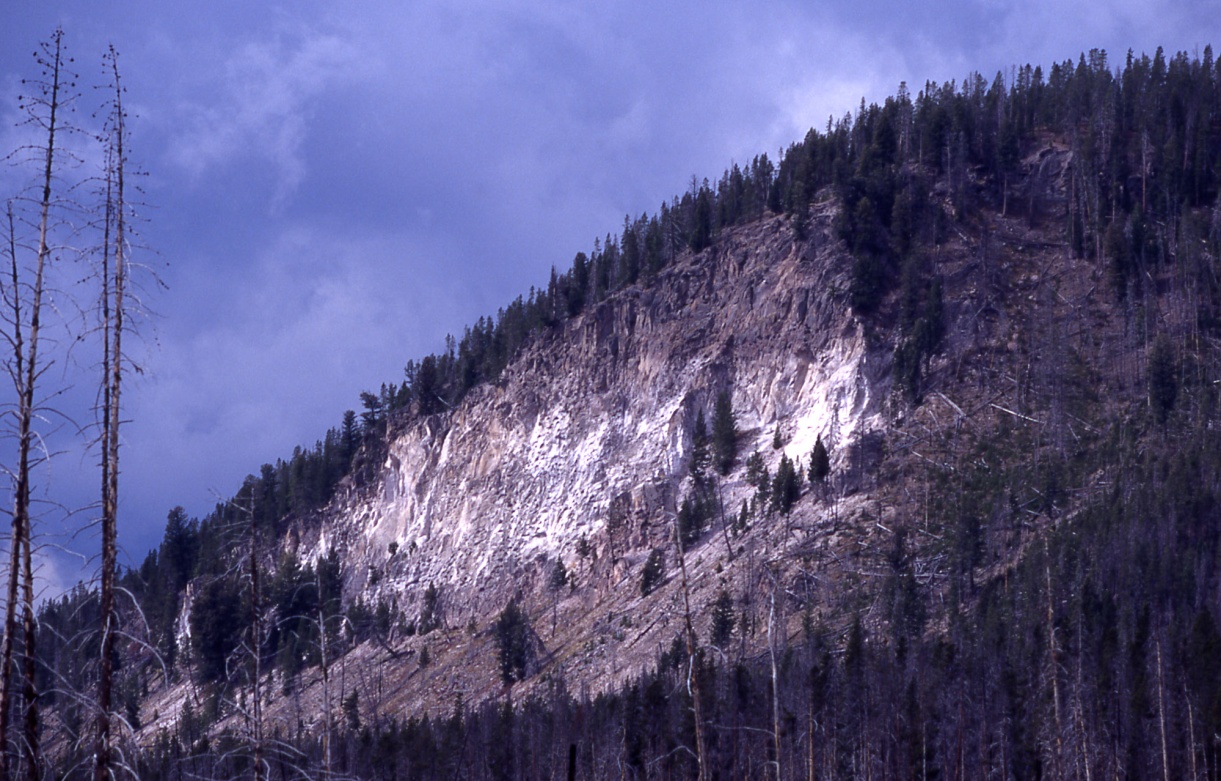 Lava Creek tuff
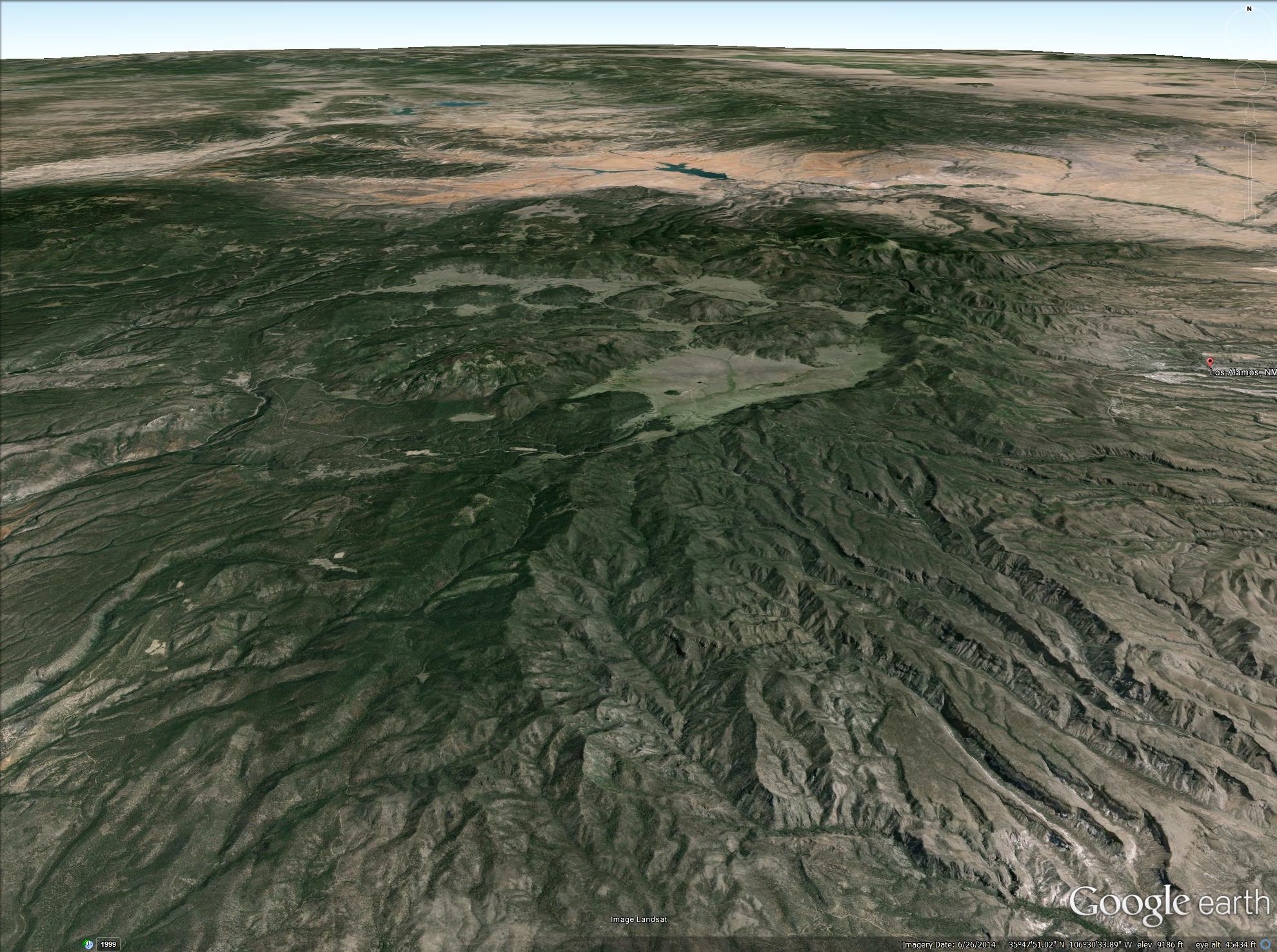 Valles caldera
  - diameter: 22 km
  - Bandelier tuff
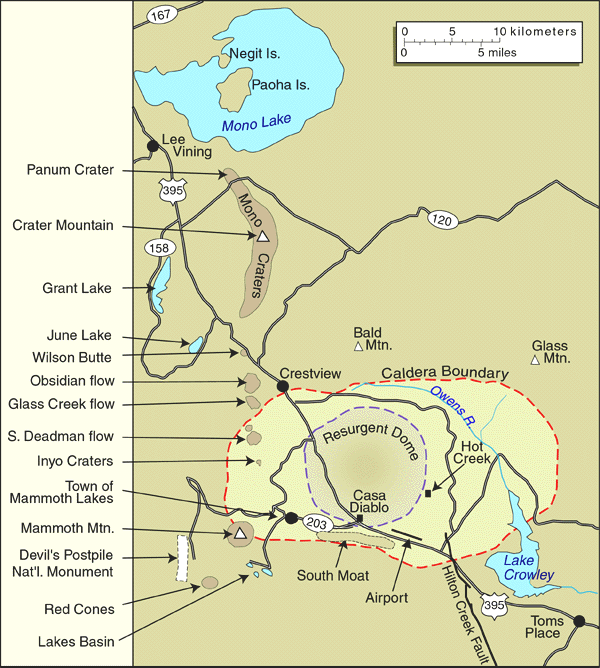 Long Valley caldera, Eastern California
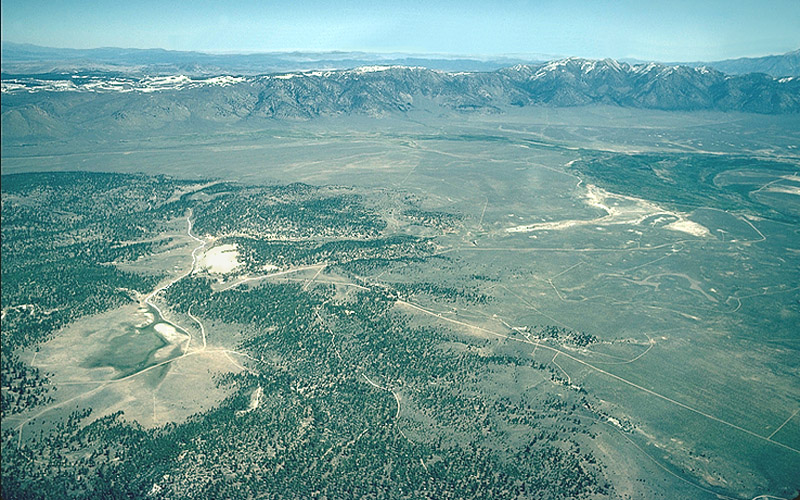 Long Valley caldera
     (35*18 km)
Long Valley caldera
(35*18 km)
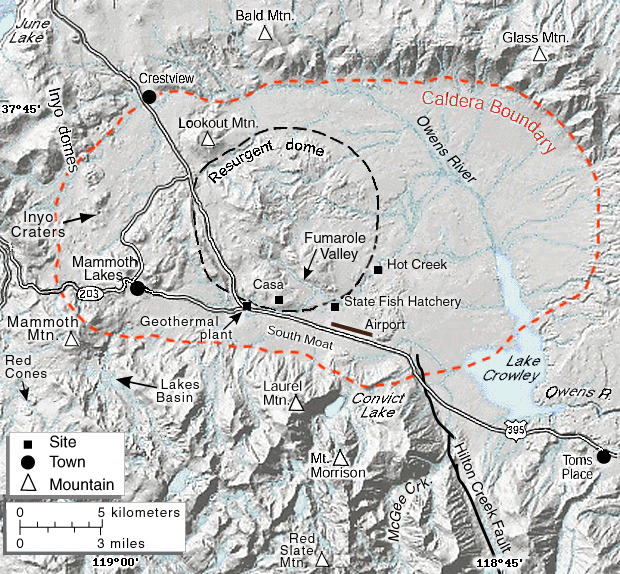 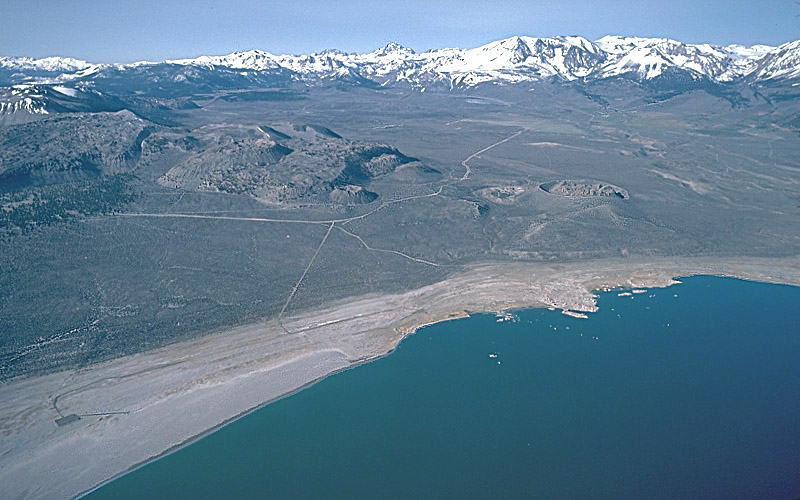 Mono Lake and Inyo craters:
Tuff rings, obsidian domes and
thick obsidian flows
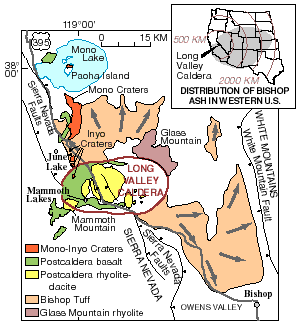 LV caldera formed 0.77 Ma by 
the eruption of Bishop tuff
2200 km2, 150-200 km thick,
    about 385 km3
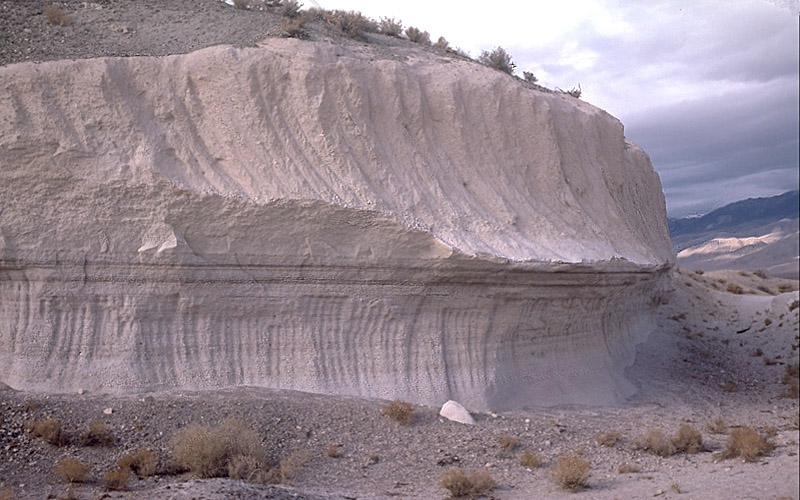 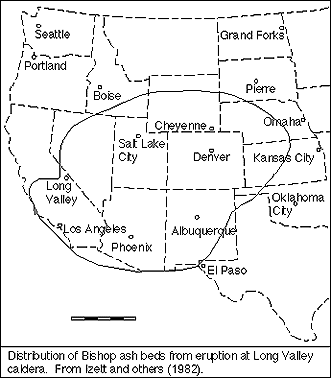 Pyroclastic flow
Ashfall-layer
Bishop ash distribution
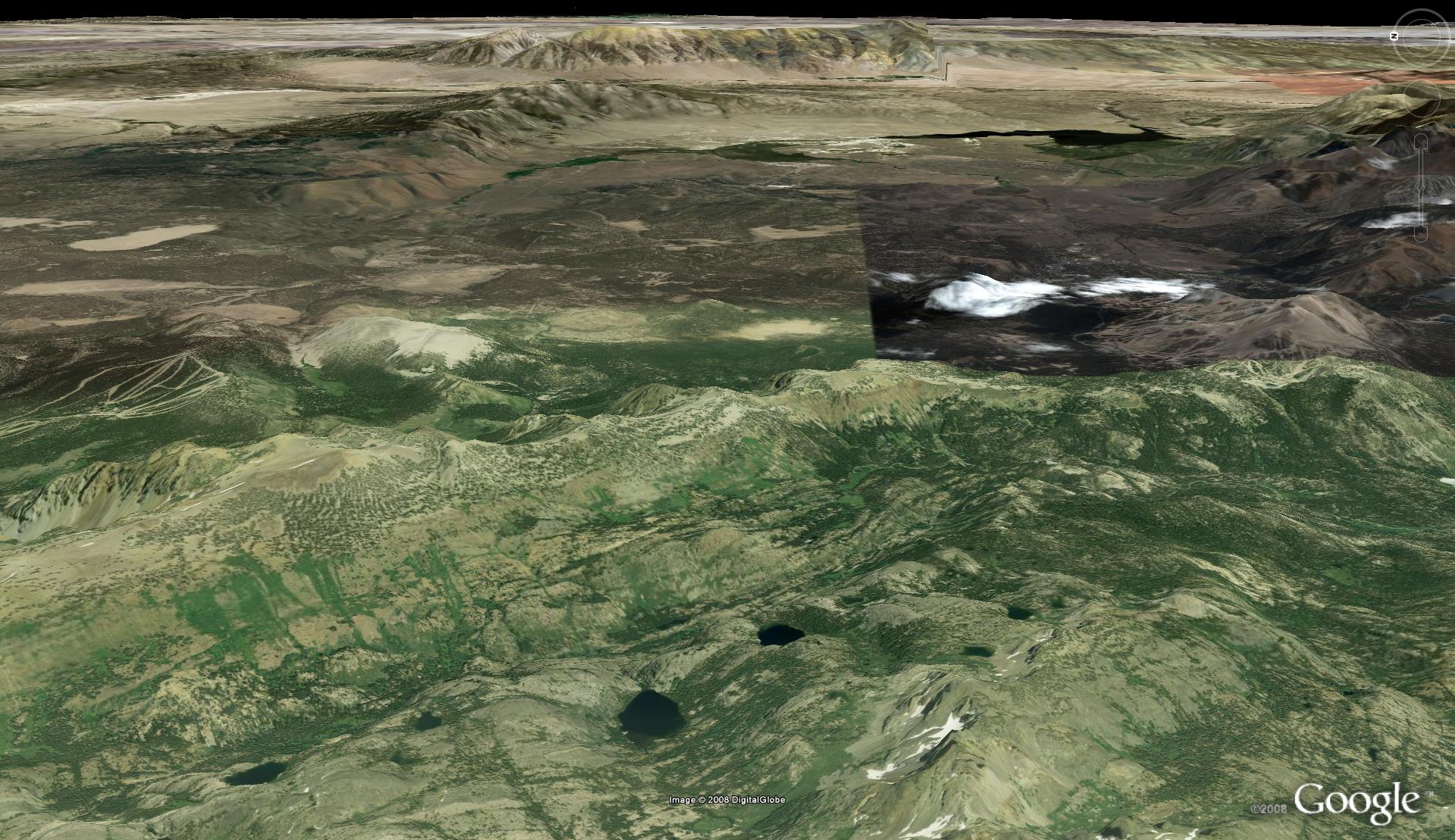 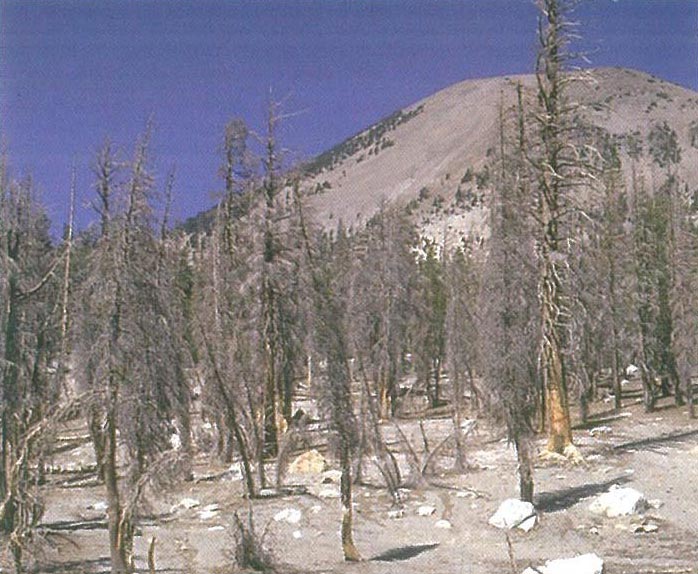 Mammoth mountain, Long Valley,
  - CO2-poisoning
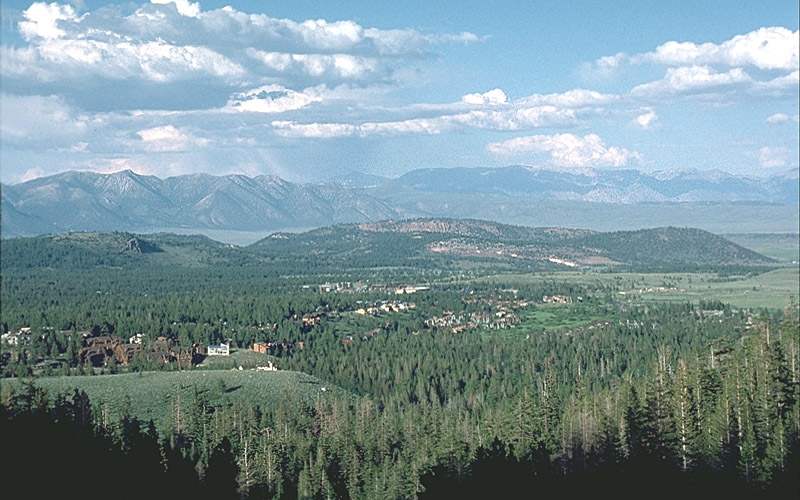 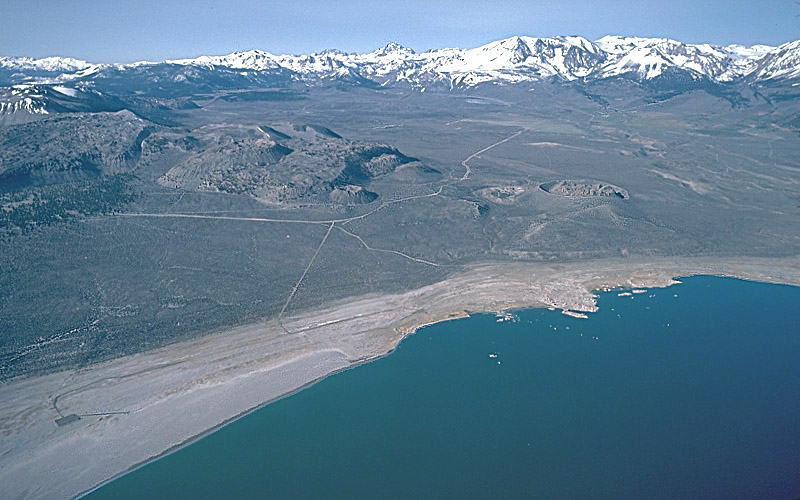 Inyo craters 
Tuff rings, obsidian domes
and flows
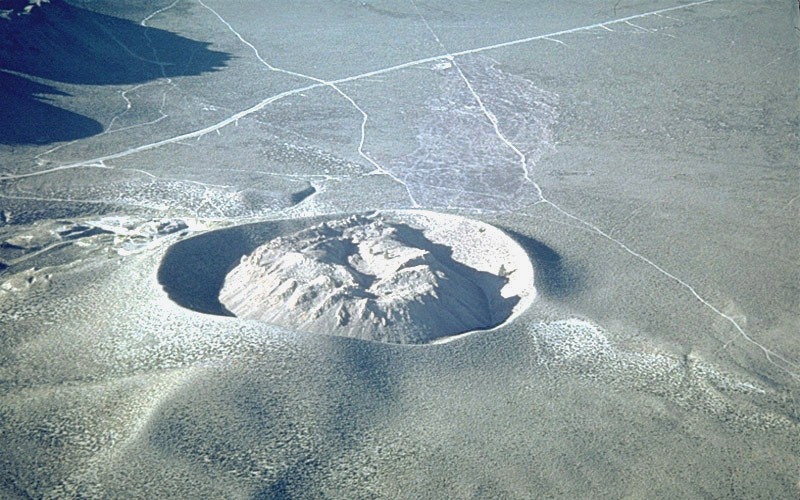 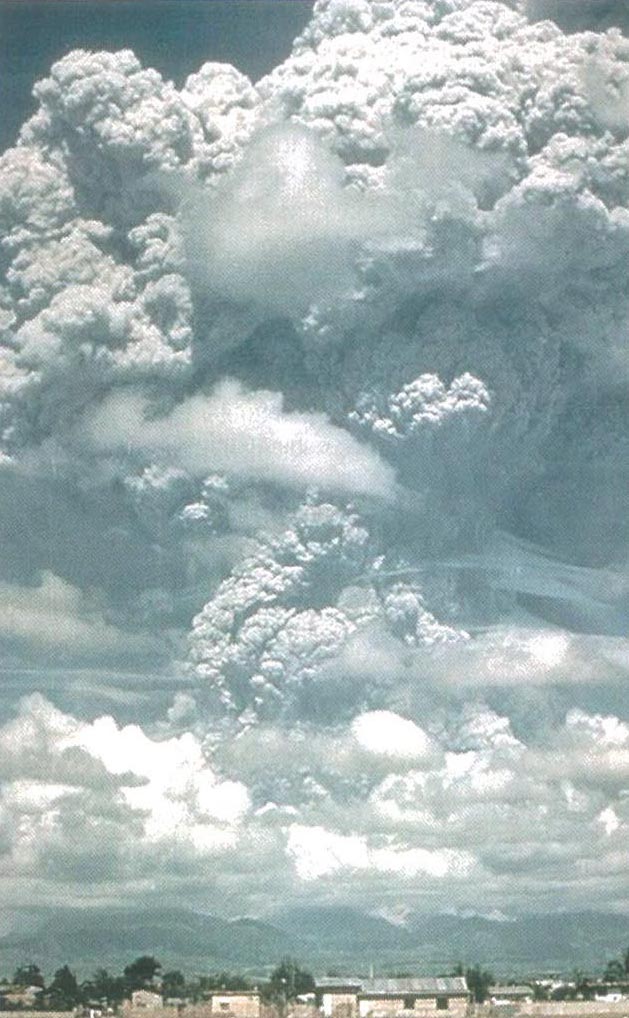 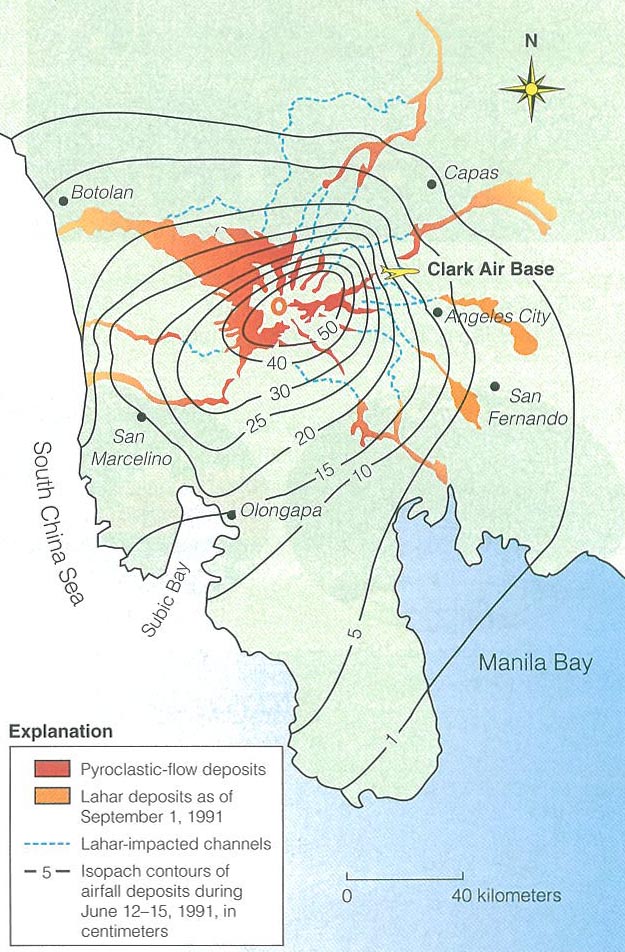 Pinatubo, 
Philippines, 1991
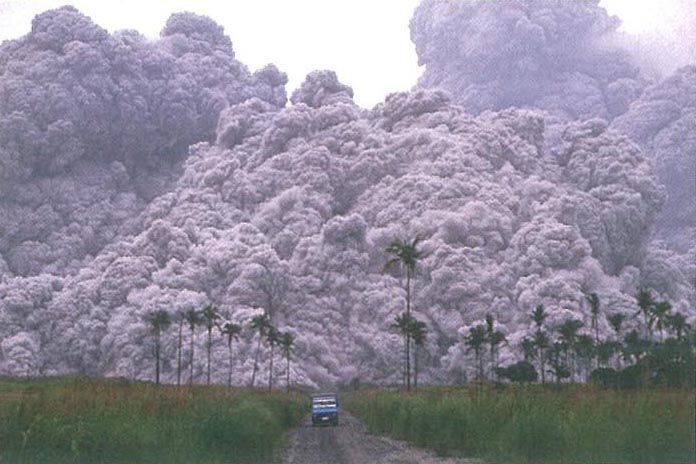 Vesuvius and Campi Flegri, 
Bay of Naples
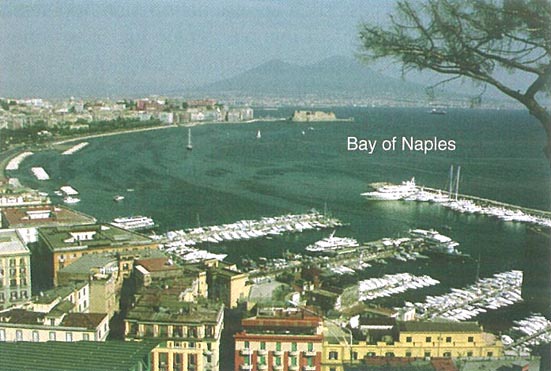 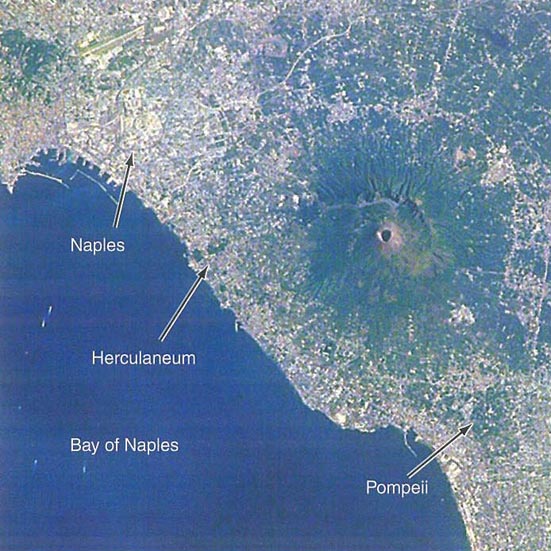 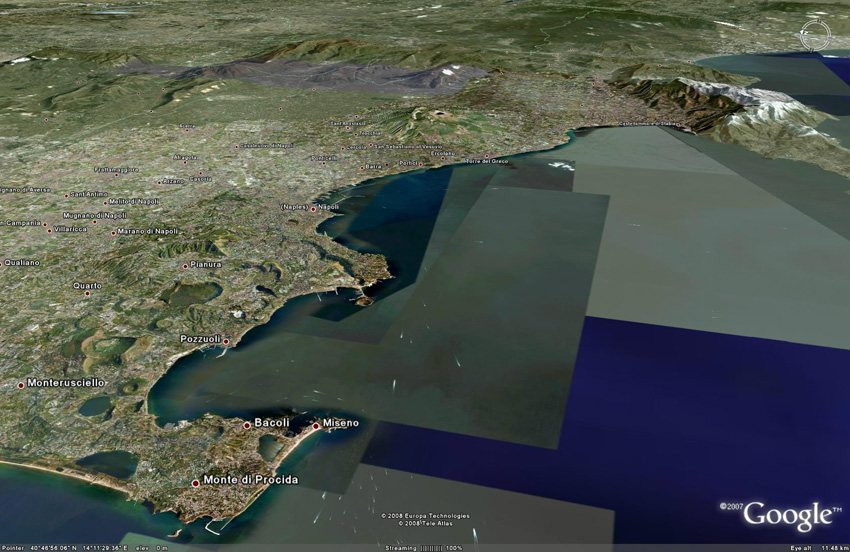 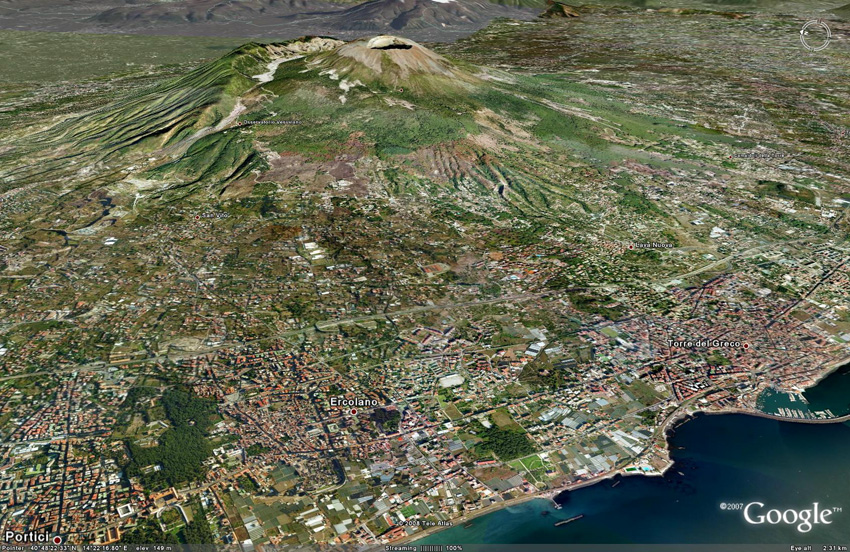 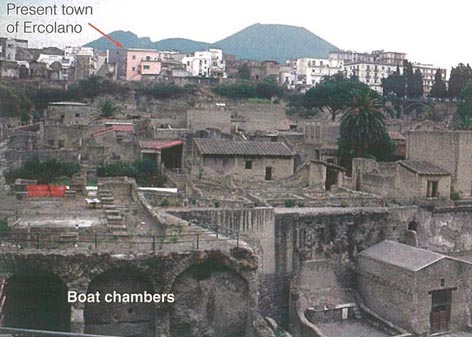 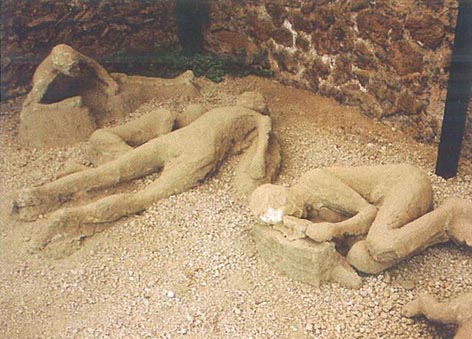 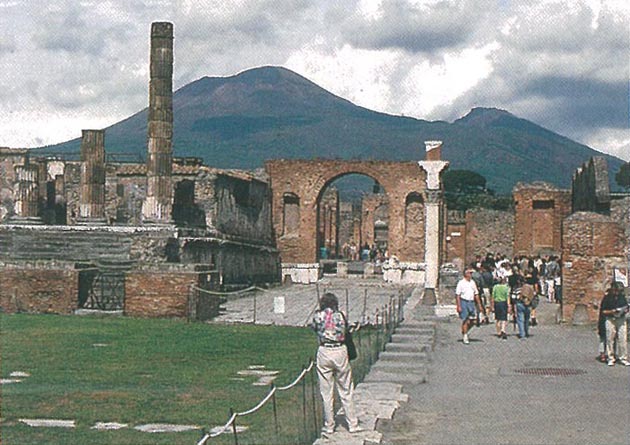 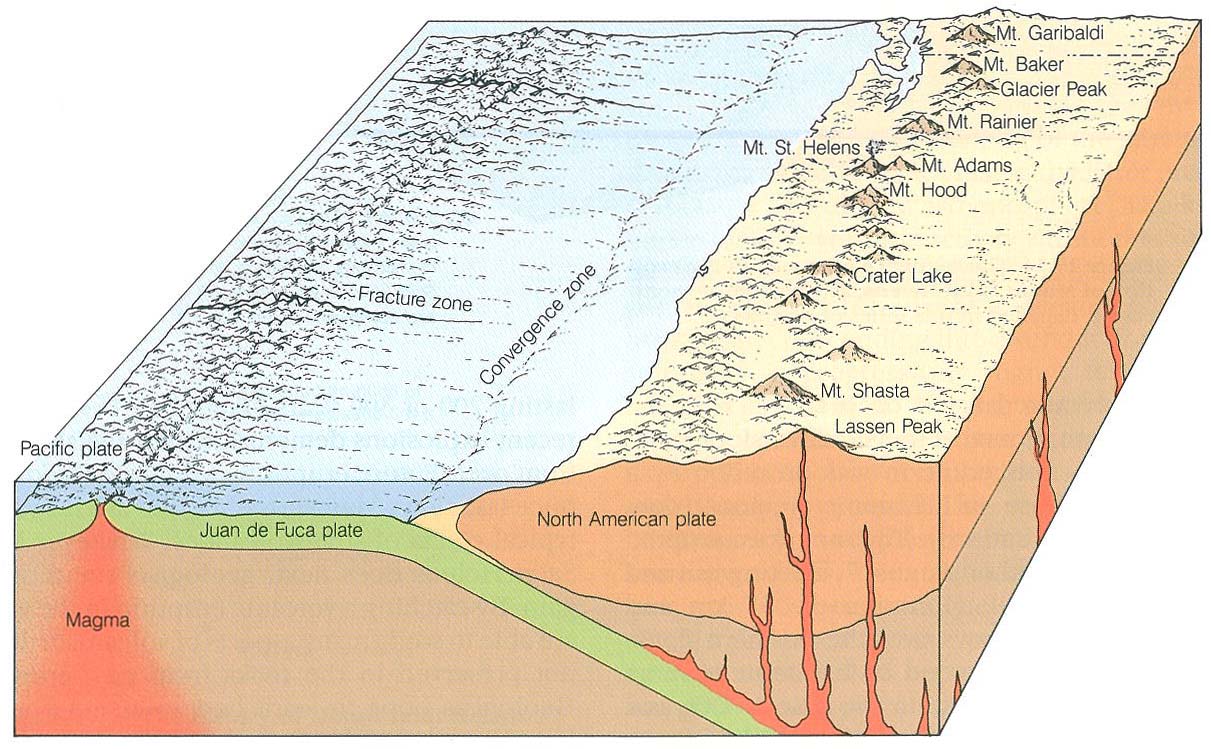 Mudflows - lahars
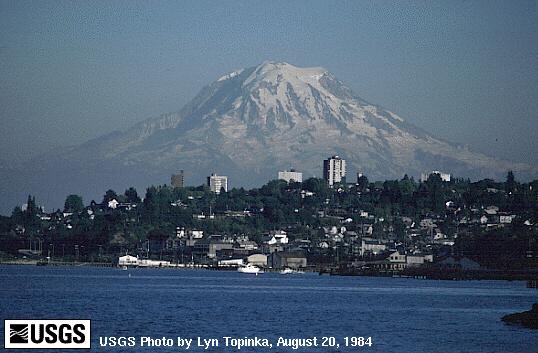 Mount Rainier
with Tacoma and Seattle
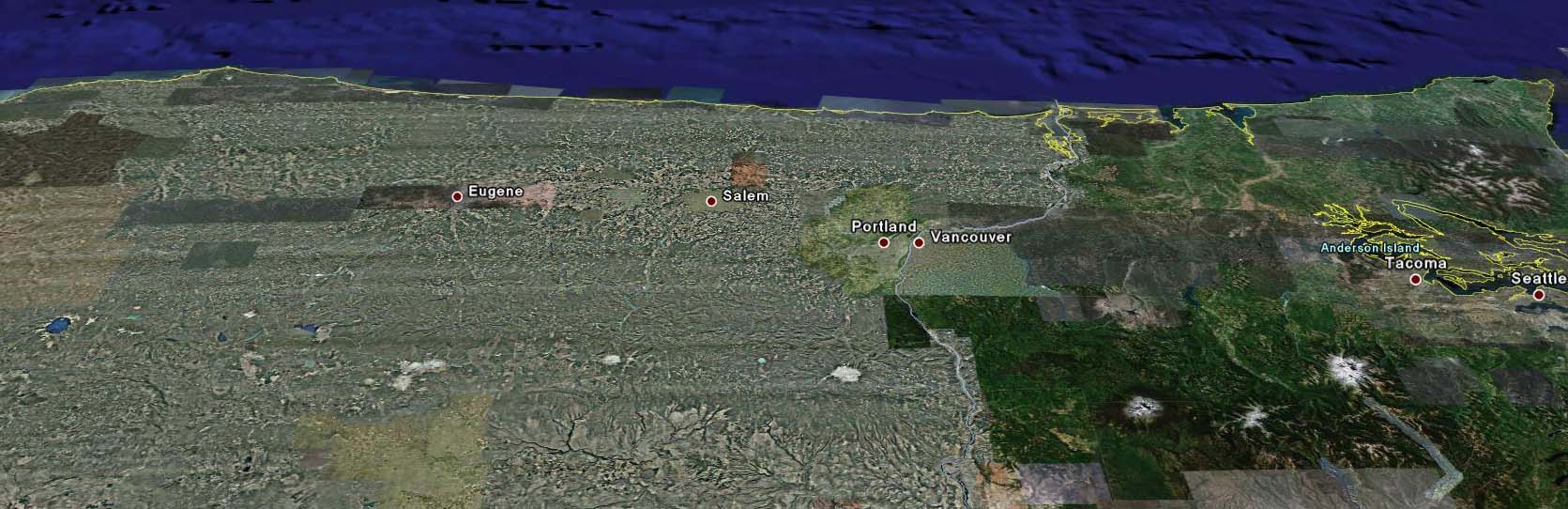 St. Helens
Crater Lake
Jefferson
Rainier
Three sisters
Hood
Adams
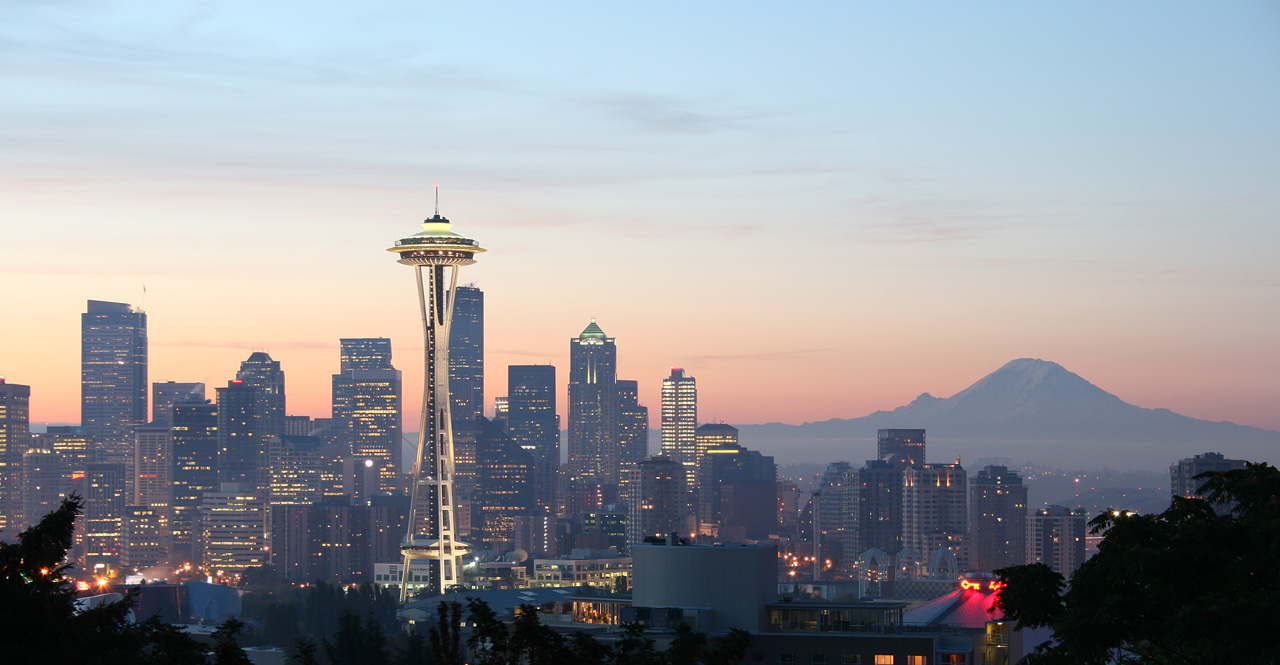 Seattle and Mt. Rainier
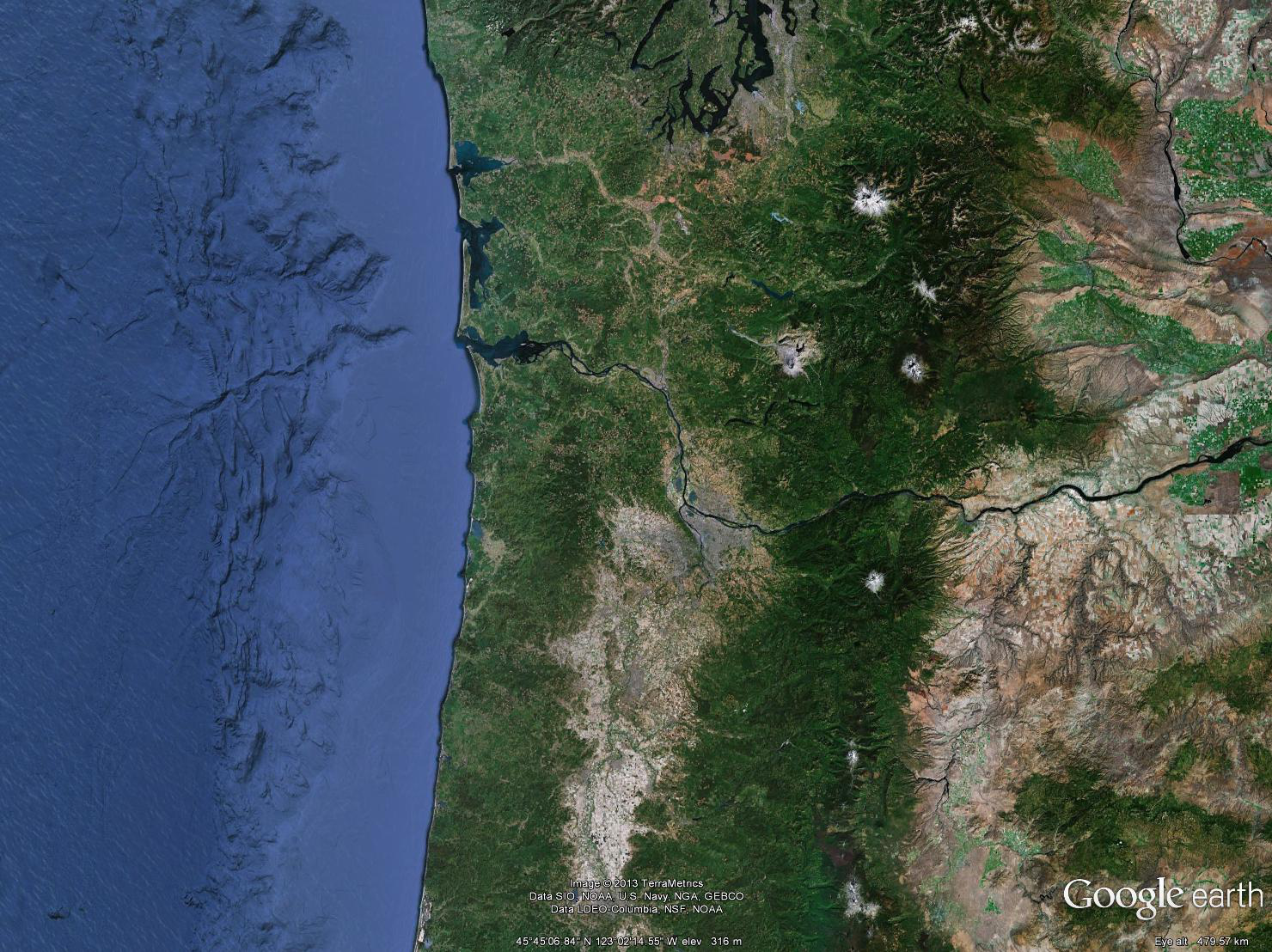 Rainier
Adams
St. Helens
Hood
Jefferson
Three Sisters
Mudflows - lahars
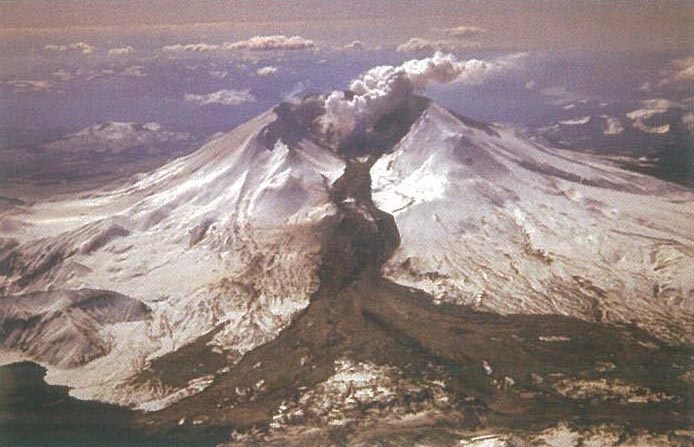 Mt. St. Helens
Mt. Hood – a danger for Portland, Oregon
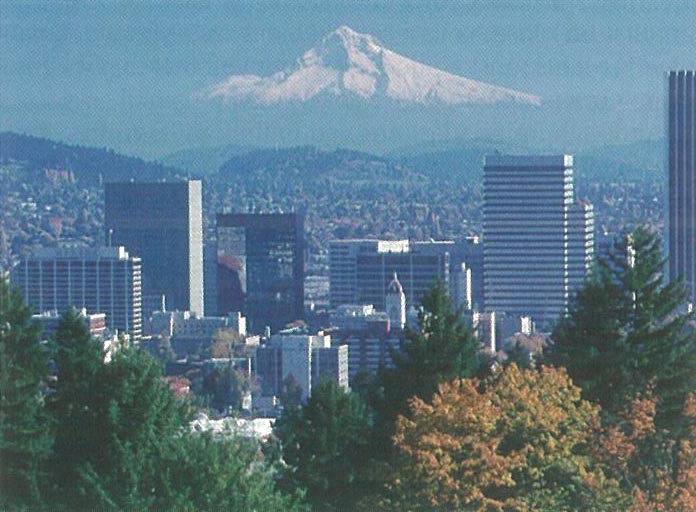 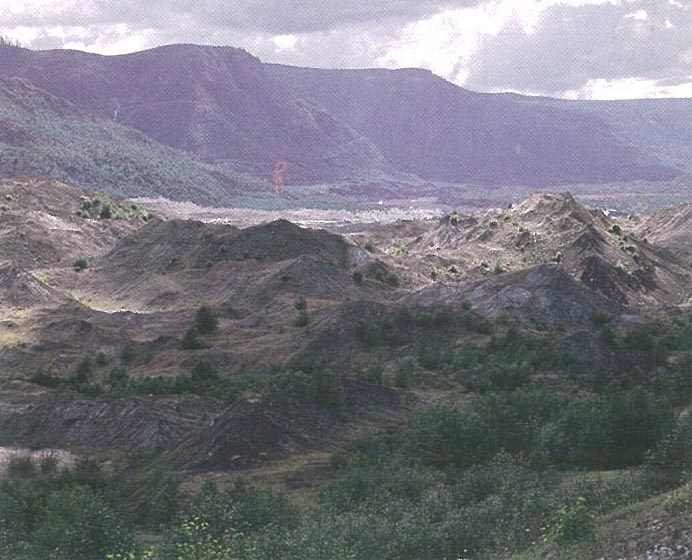 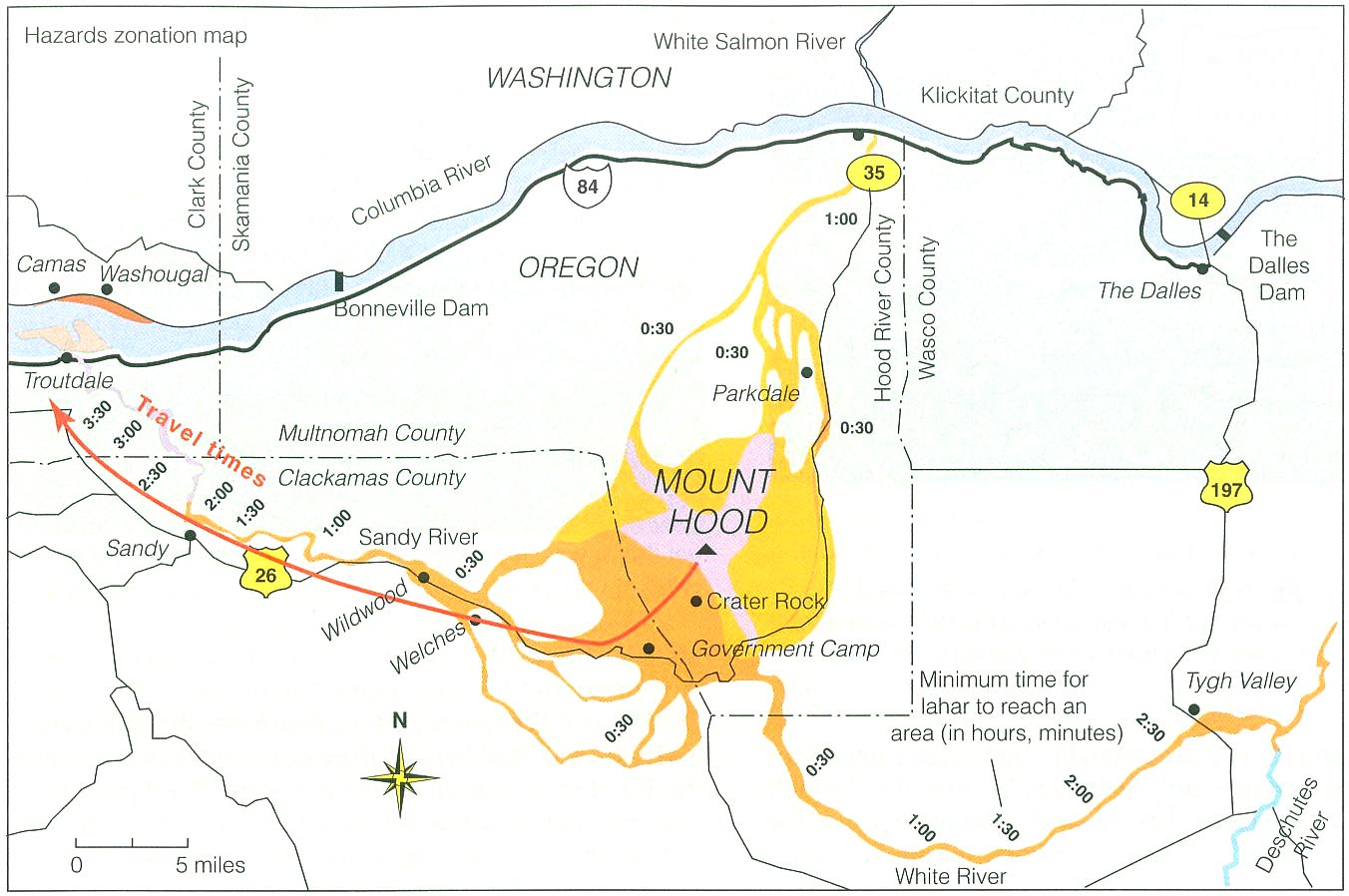 Nevada del Ruiz, Columbia,1985
23 000 died, 20 000 in Armero
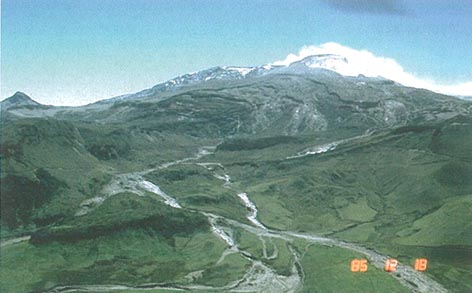 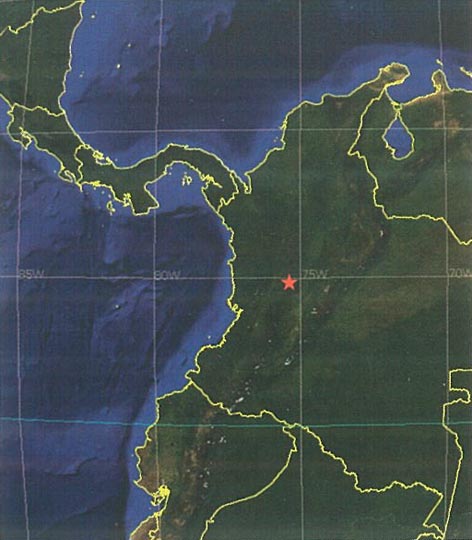 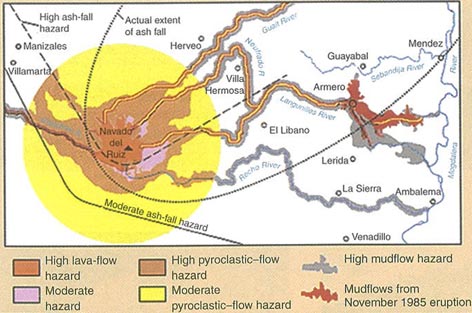 Armero-området
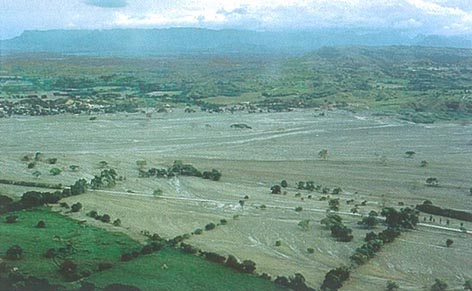 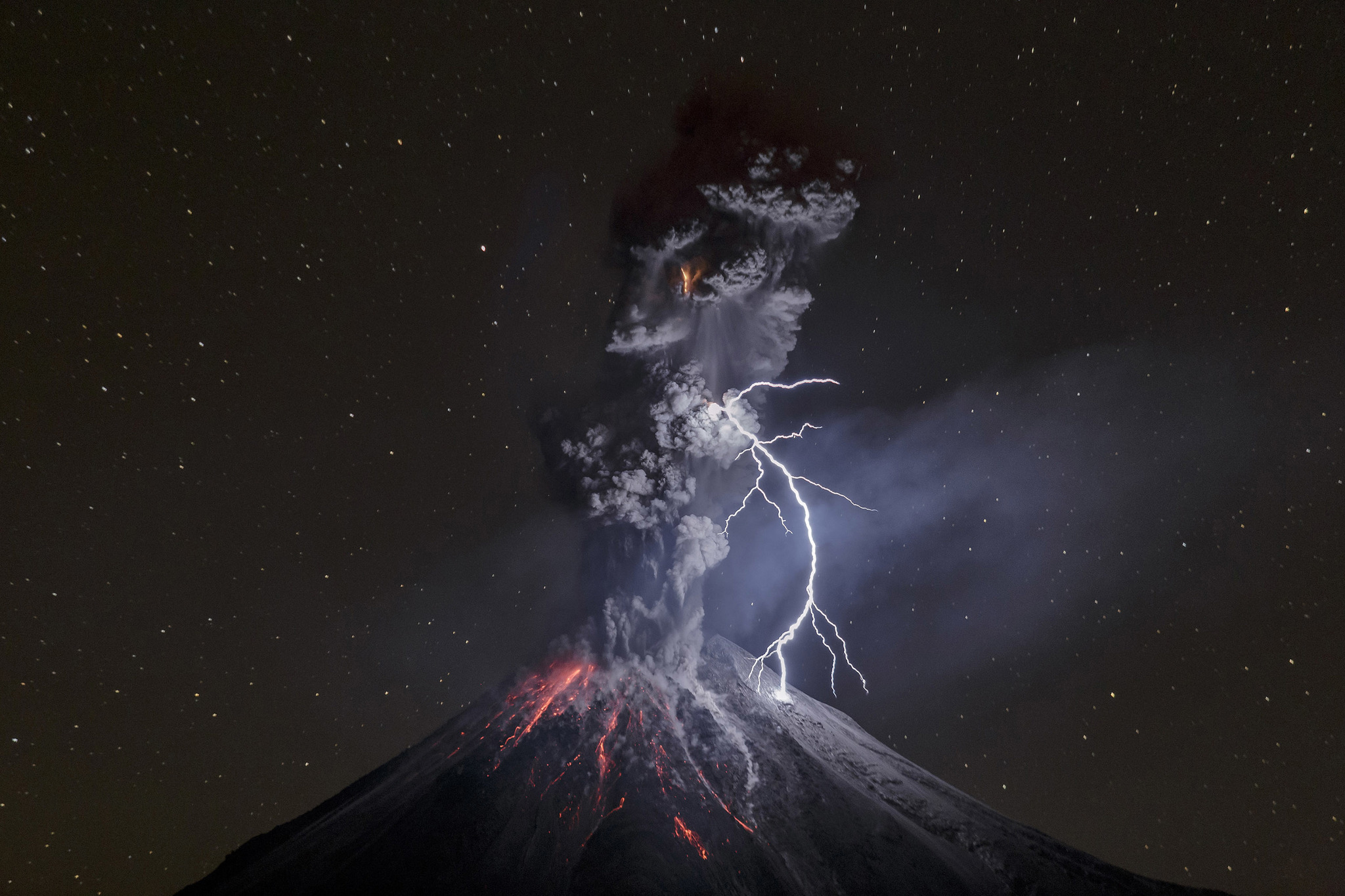